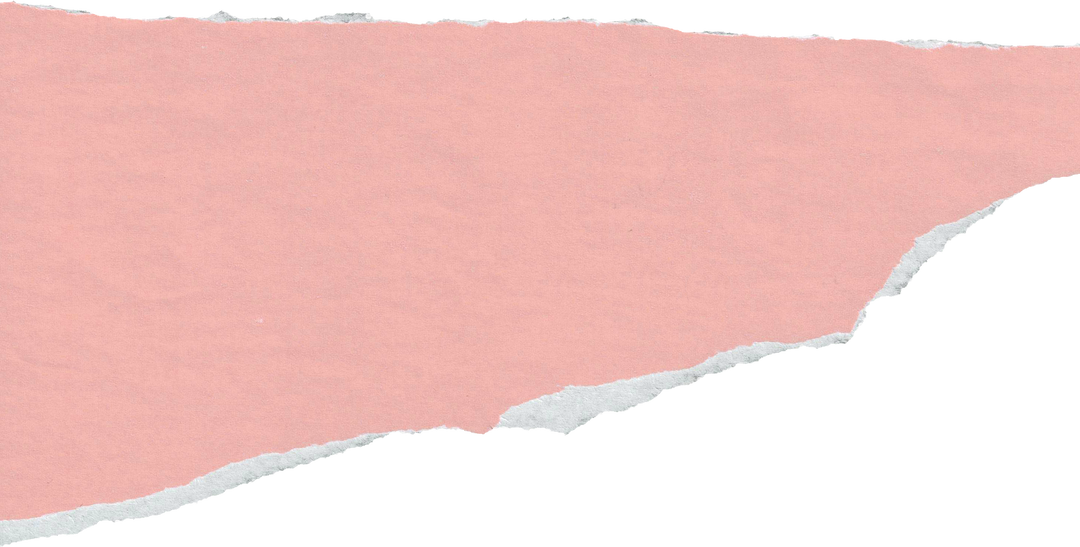 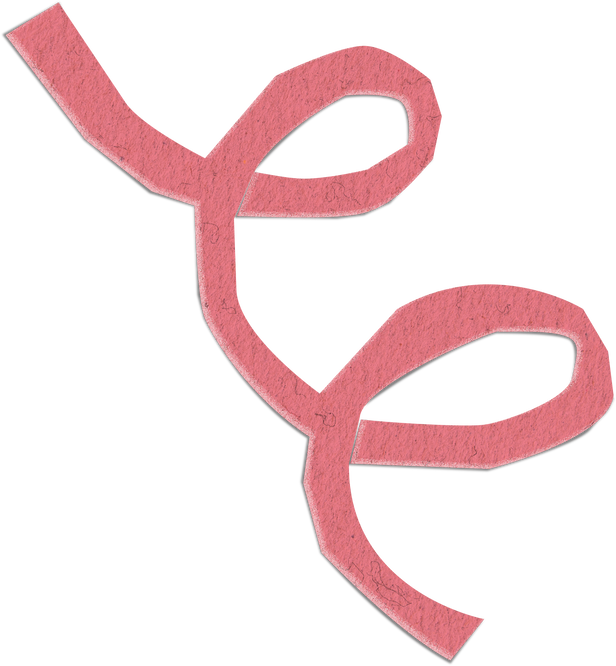 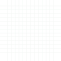 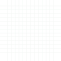 UNIT 10: ECOTOURISM
LESSON 1: GETTING STARTED
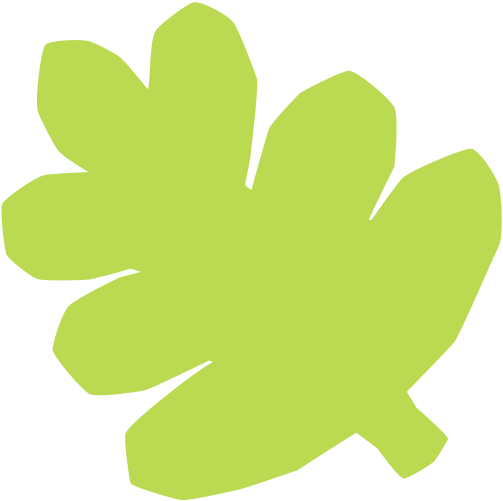 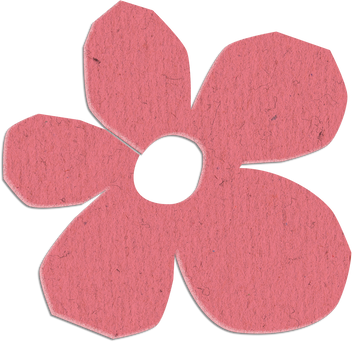 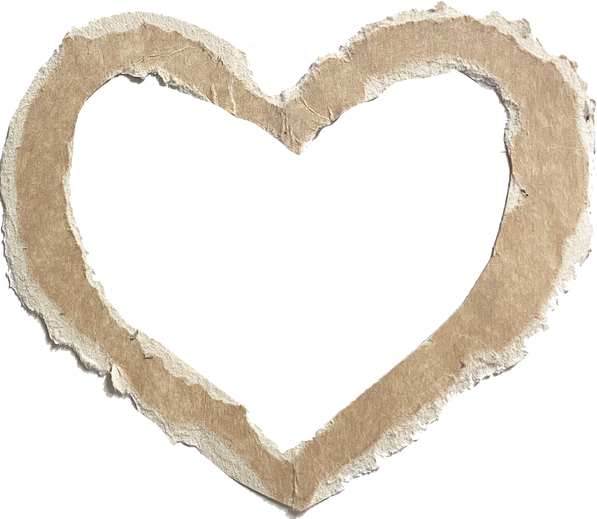 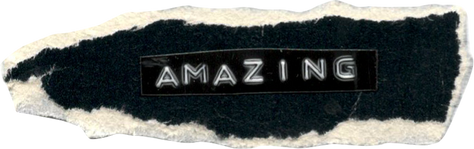 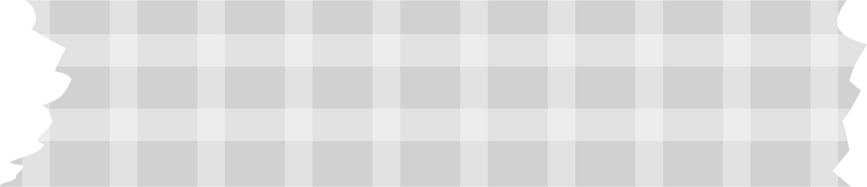 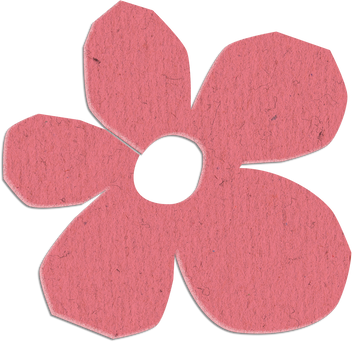 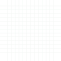 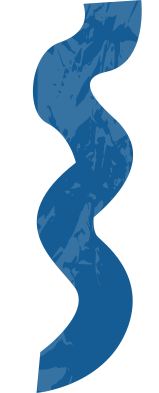 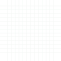 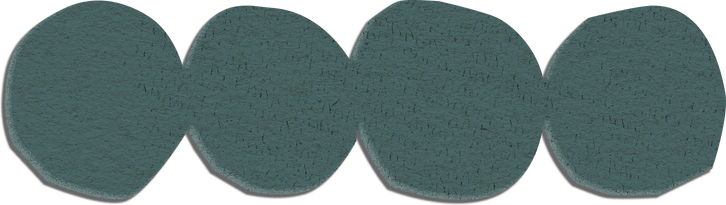 WARM-UP
Where do you want to visit on summer vaction?
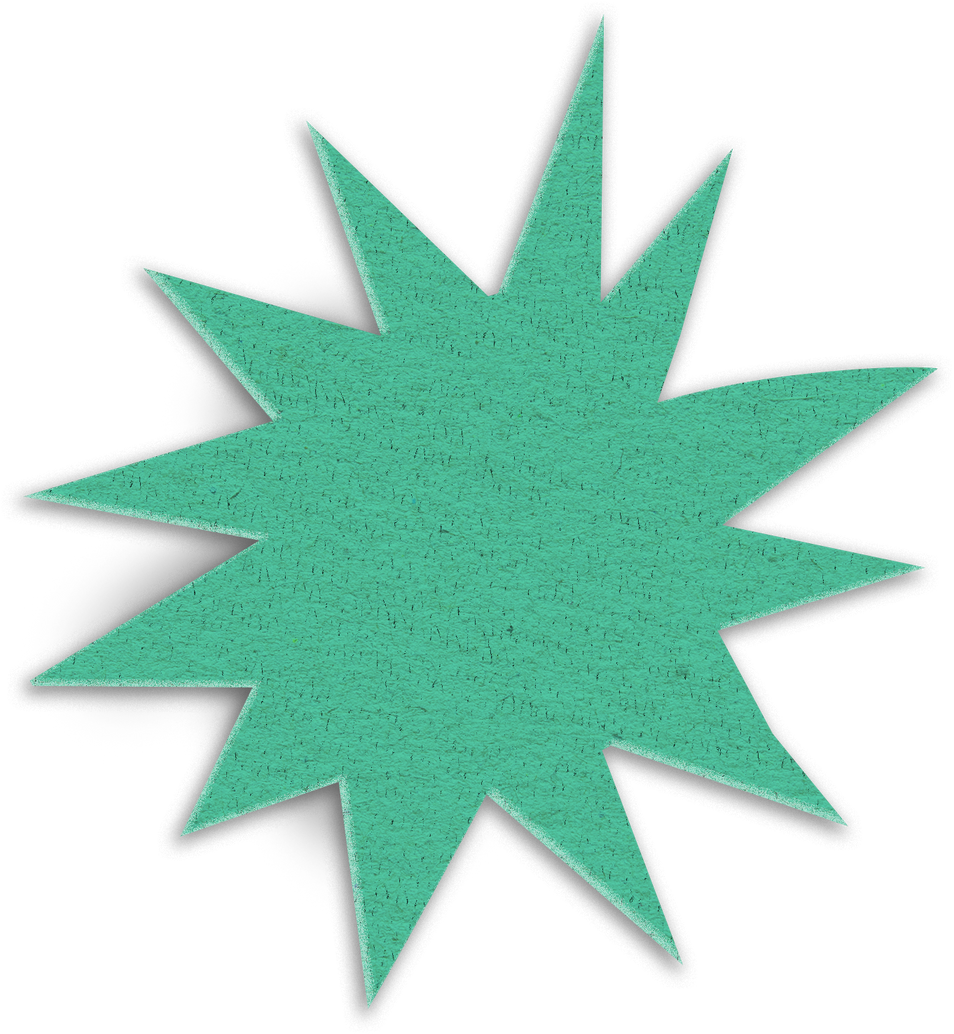 Look at the pictures and name the destinations.
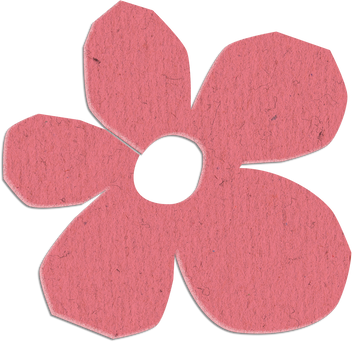 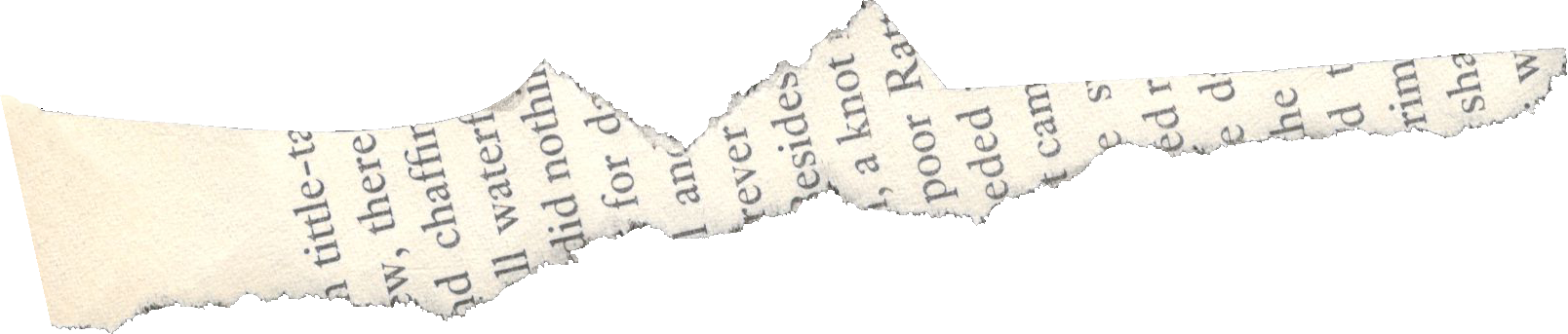 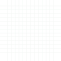 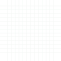 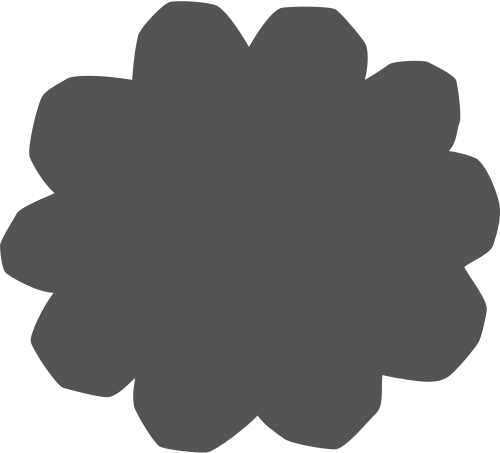 Ha Long Bay
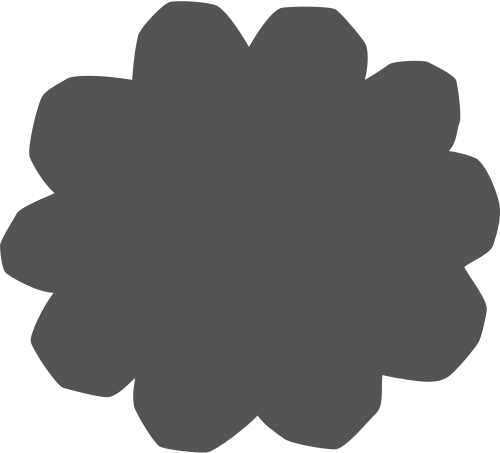 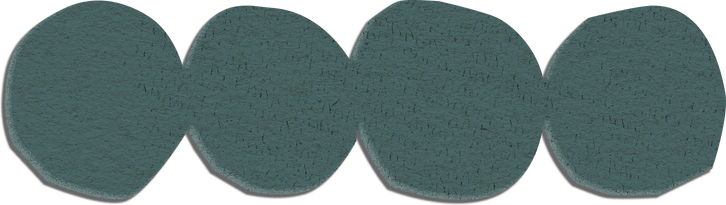 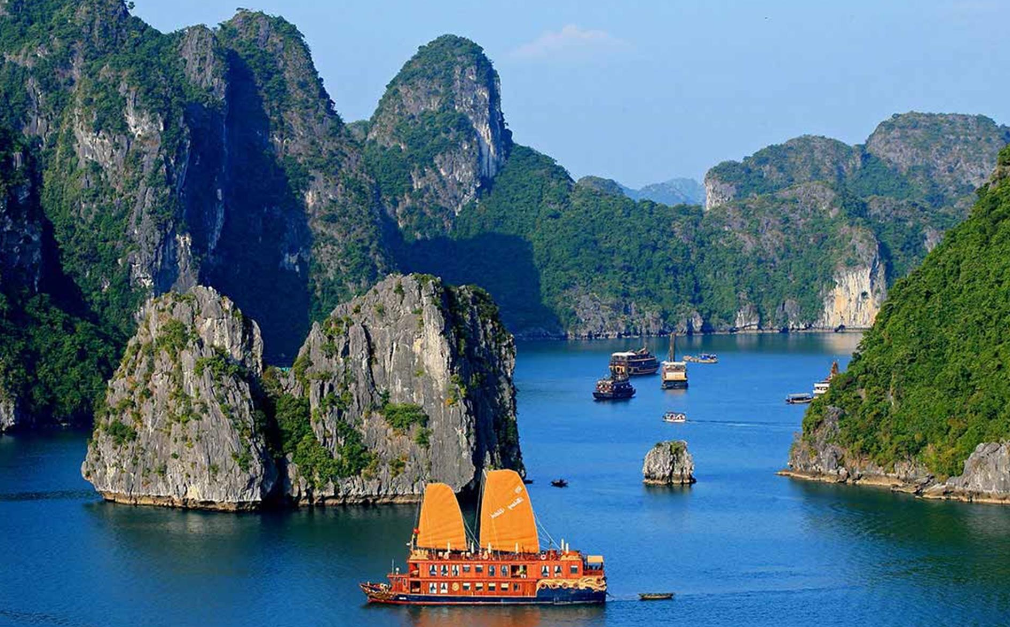 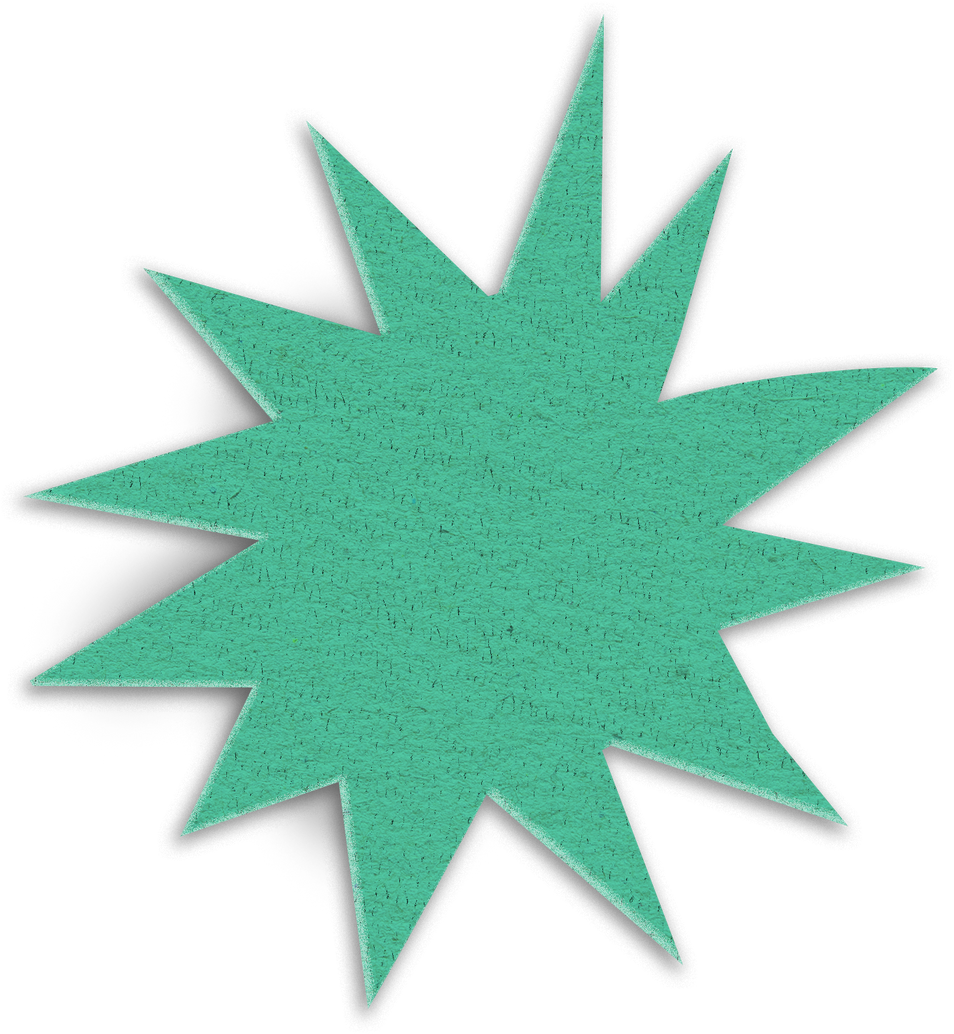 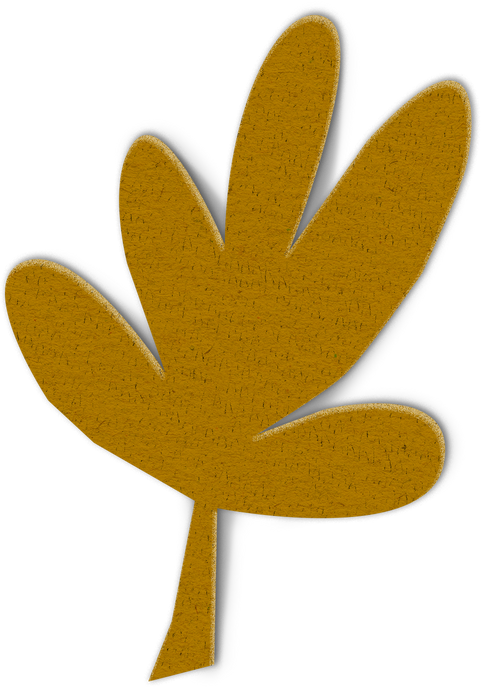 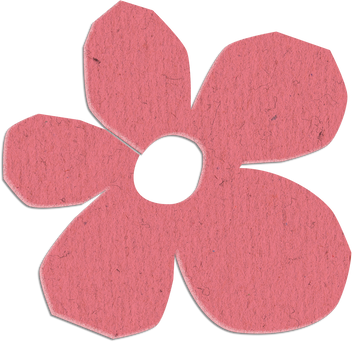 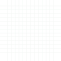 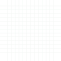 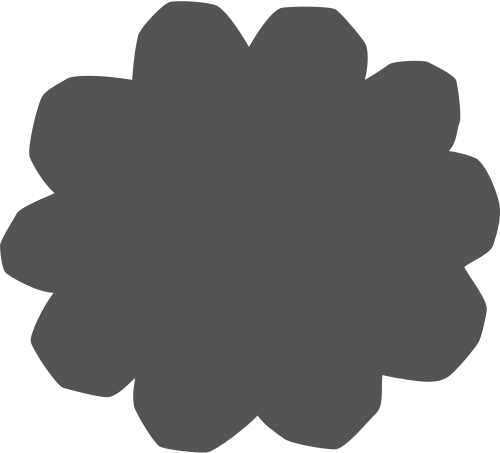 Sa Pa
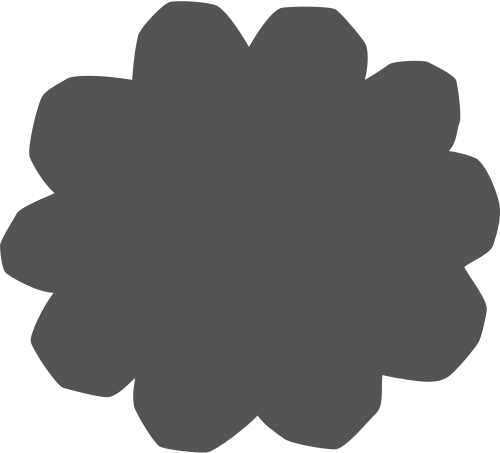 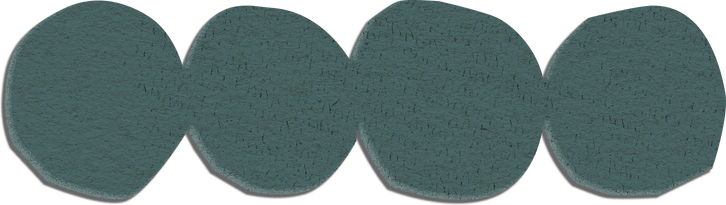 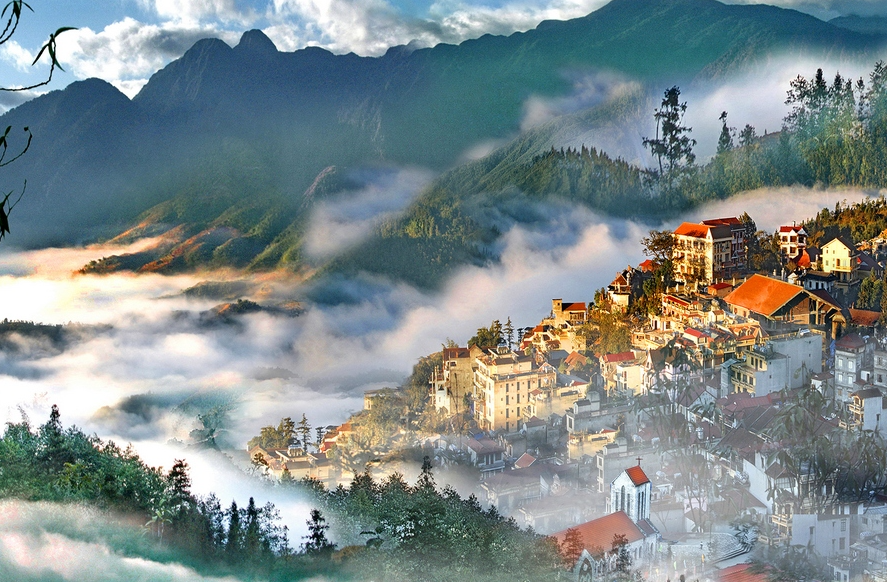 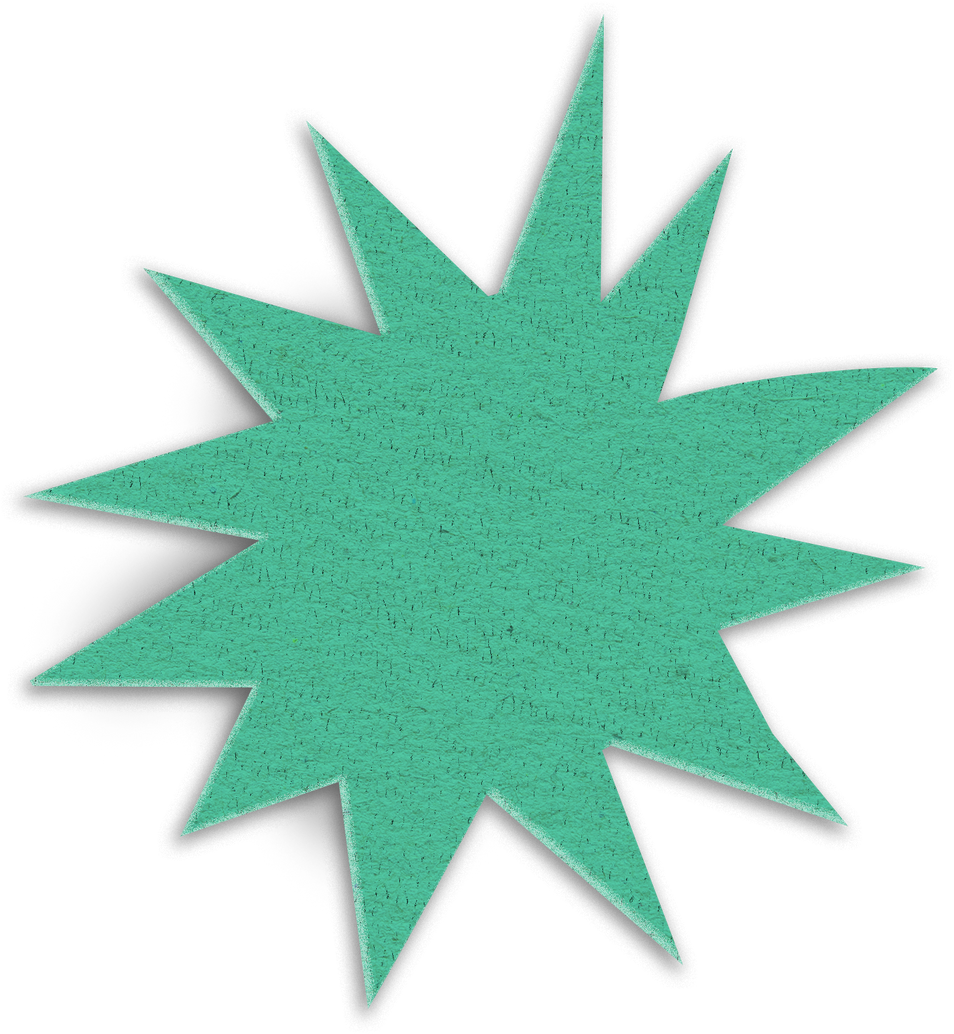 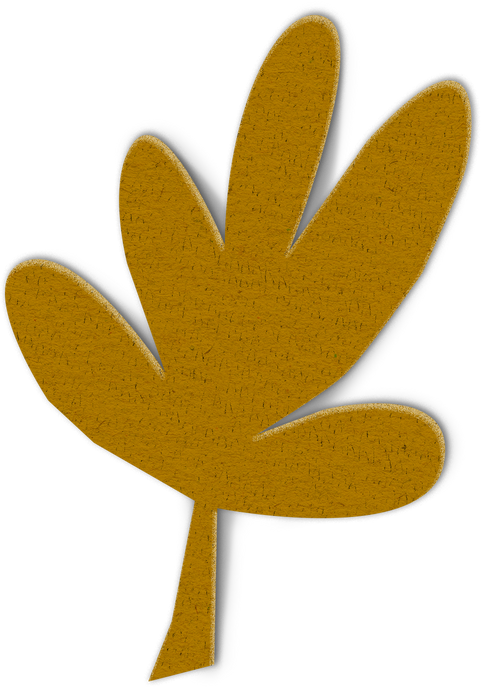 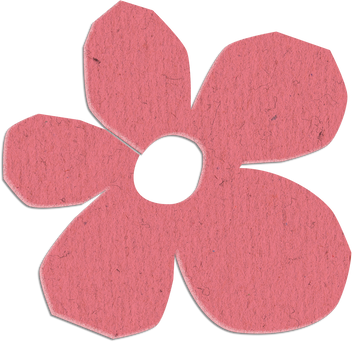 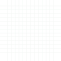 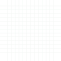 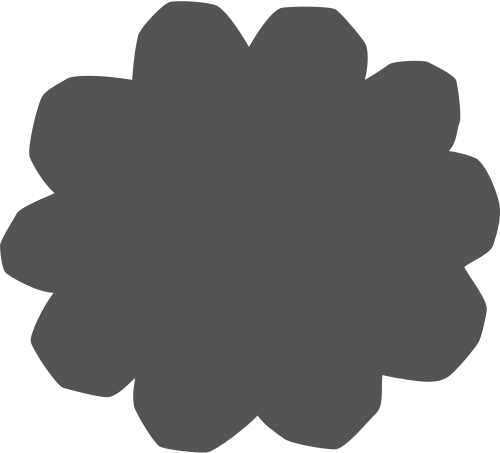 Phu Quoc Island
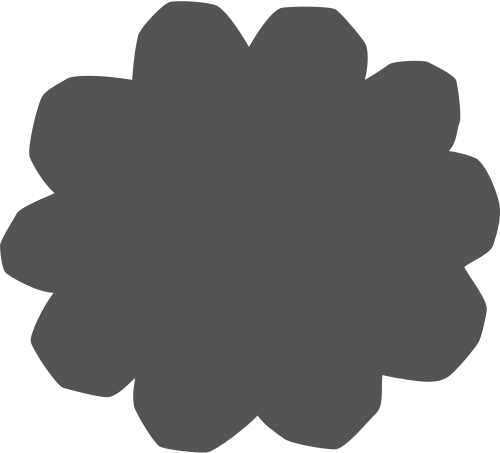 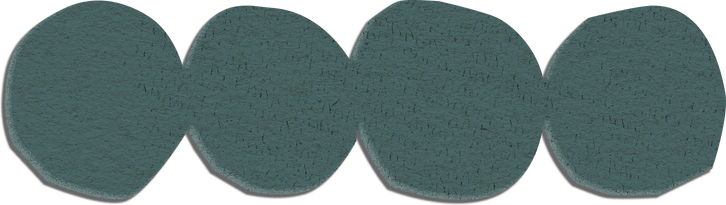 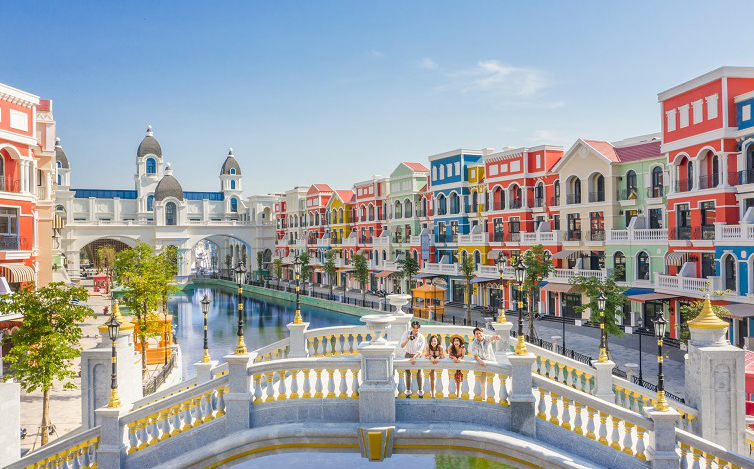 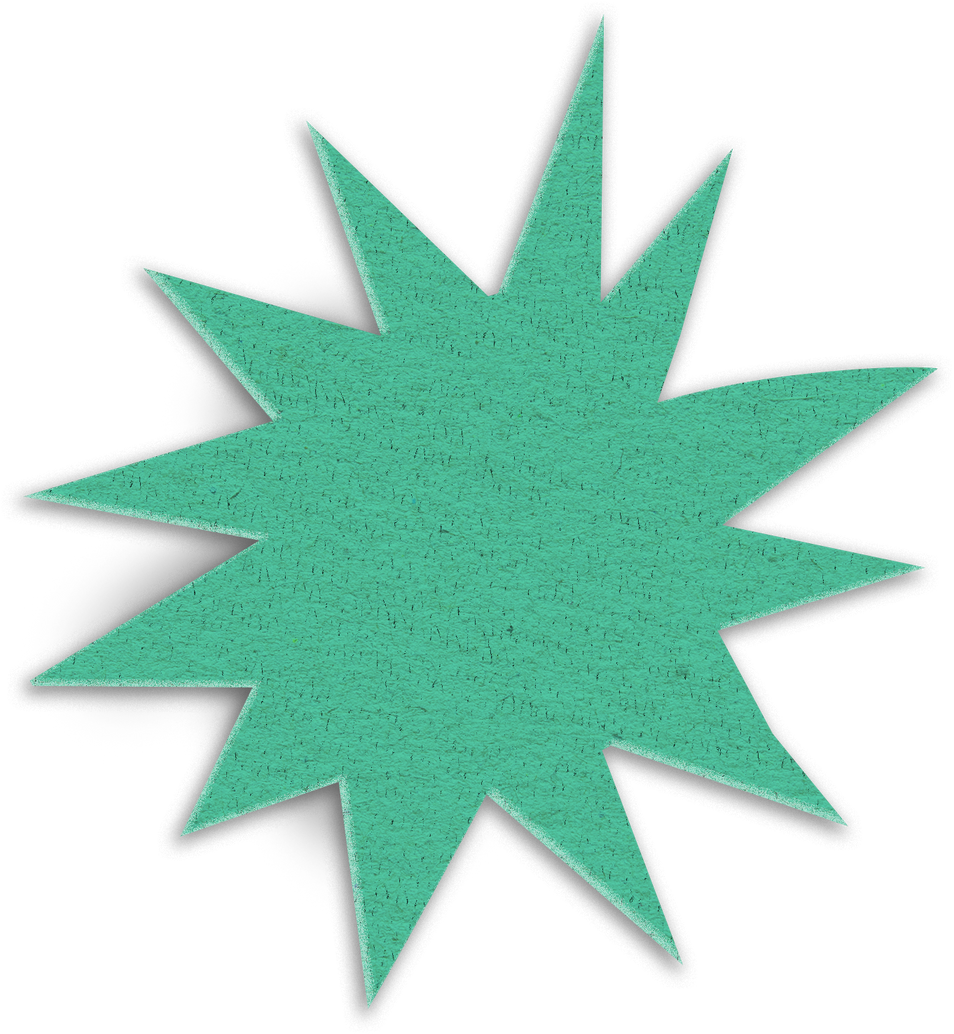 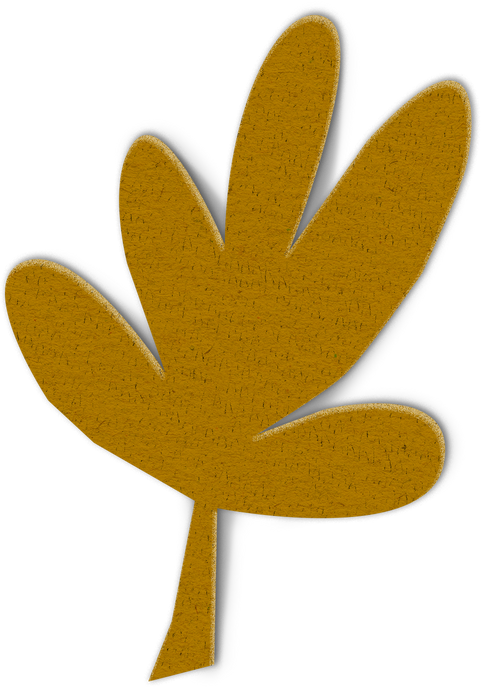 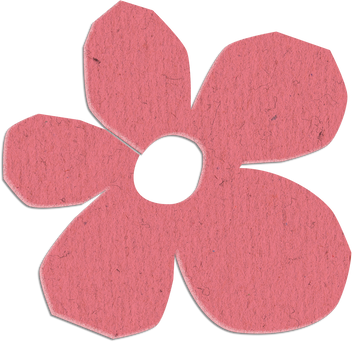 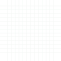 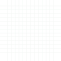 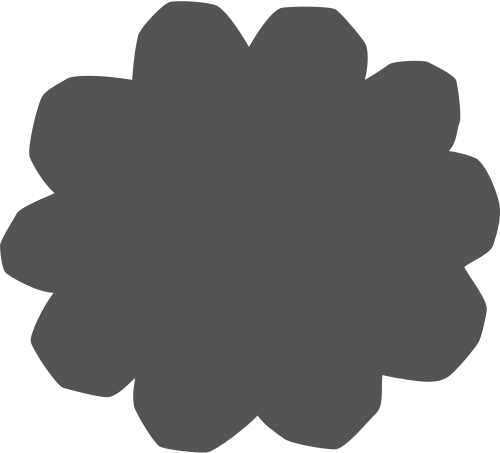 Hoan Kiem Lake
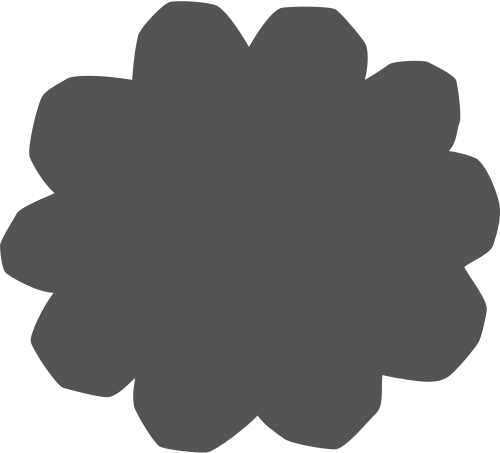 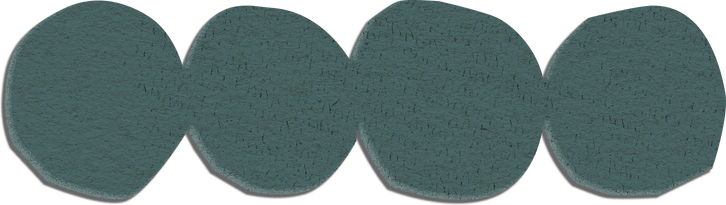 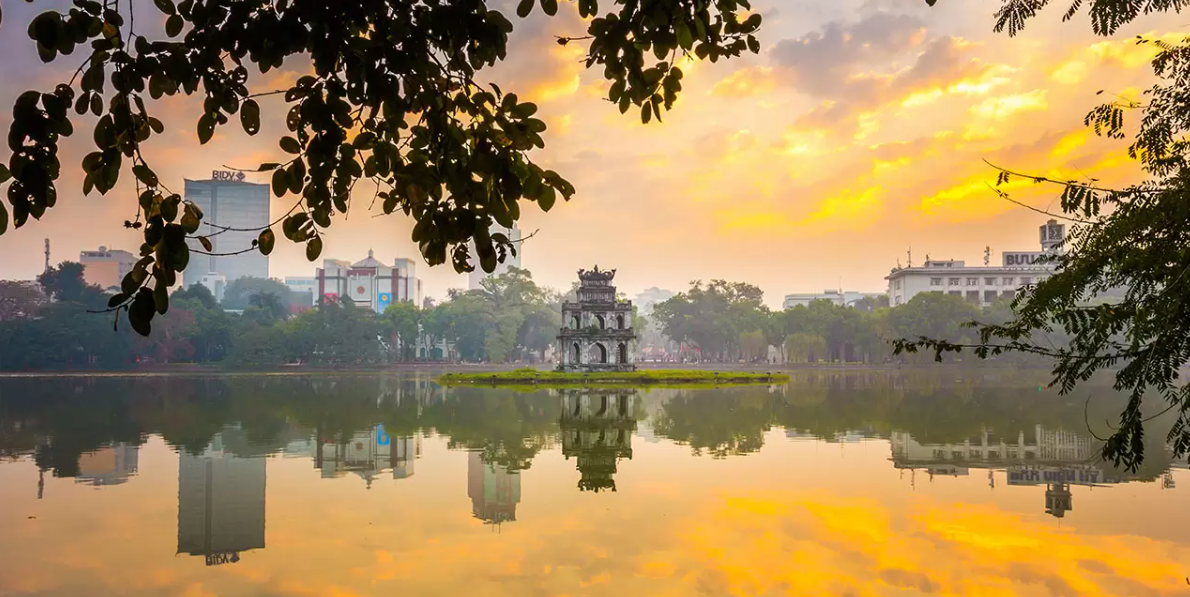 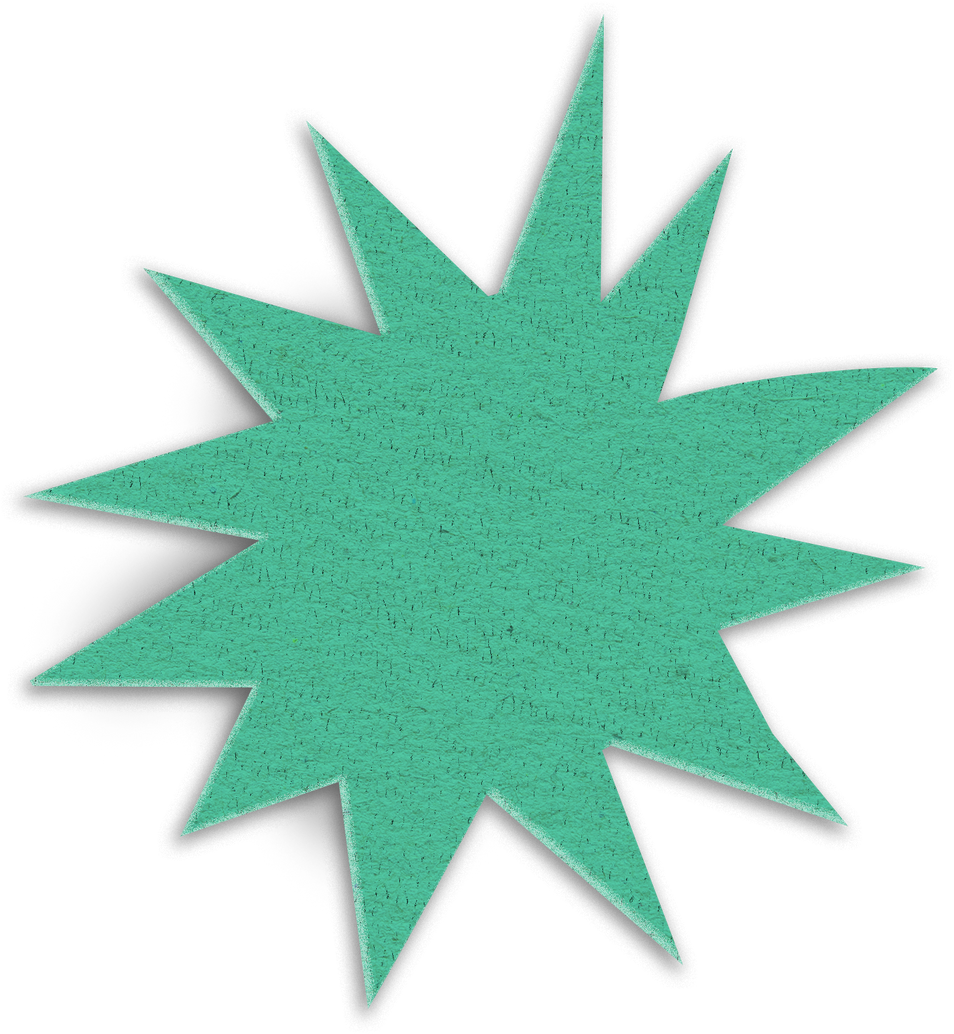 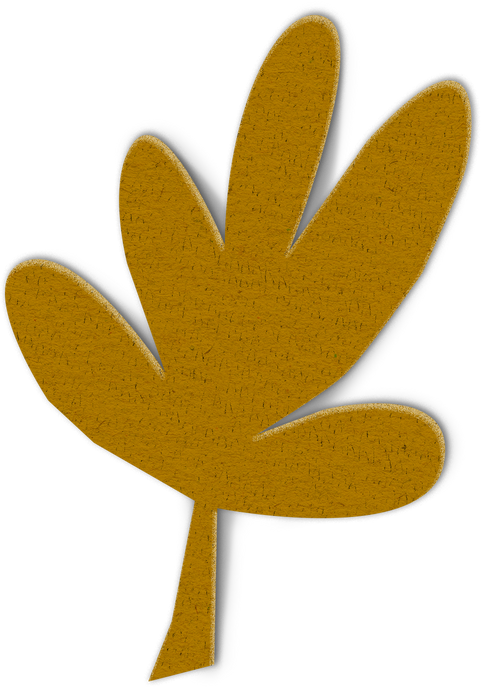 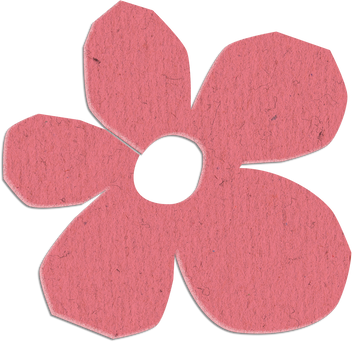 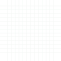 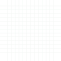 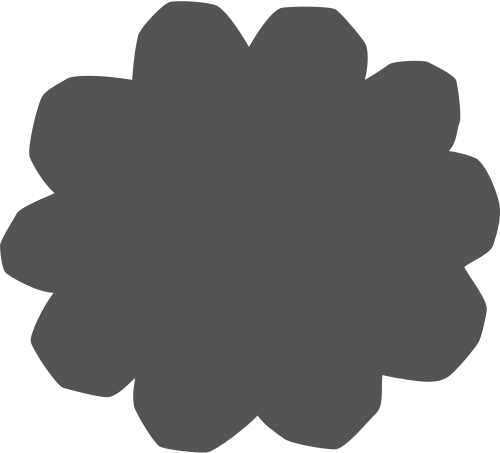 Da Lat
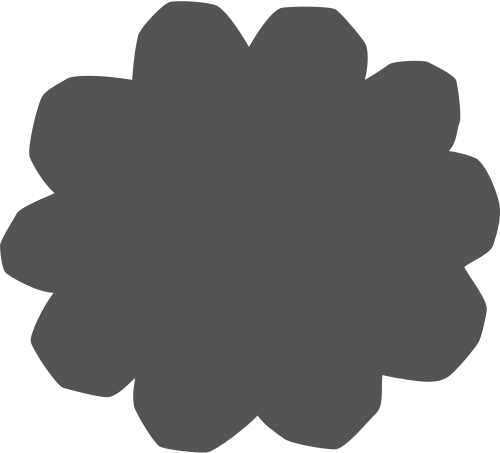 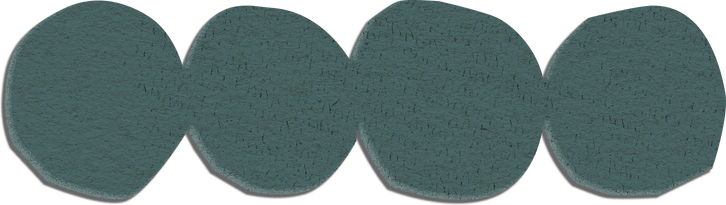 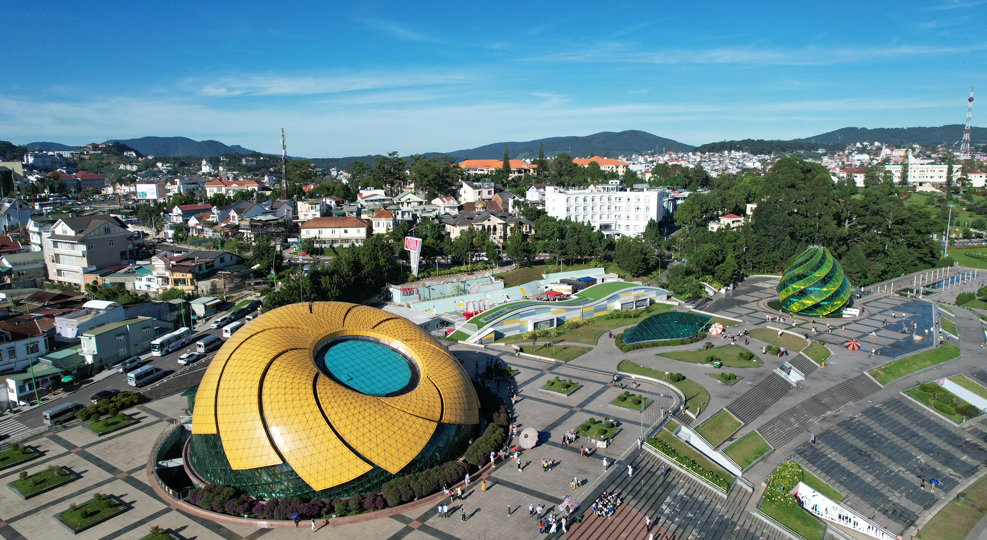 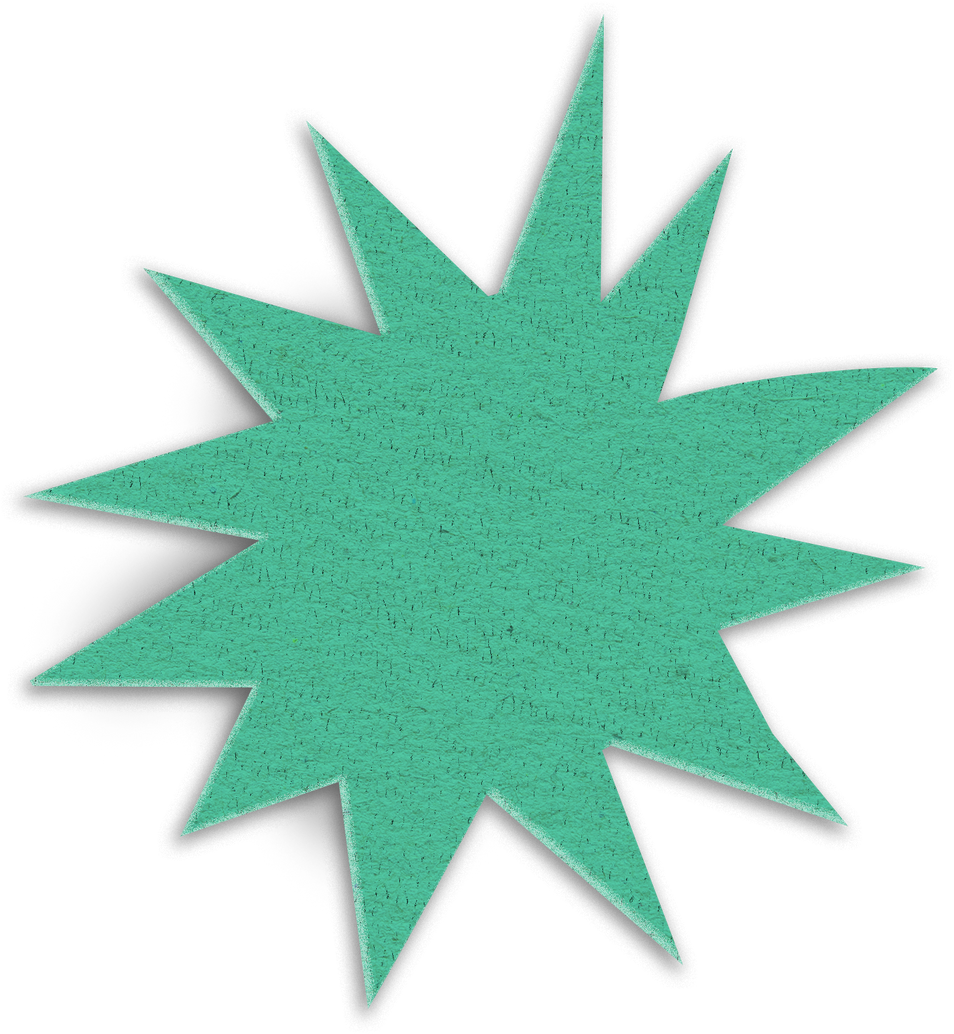 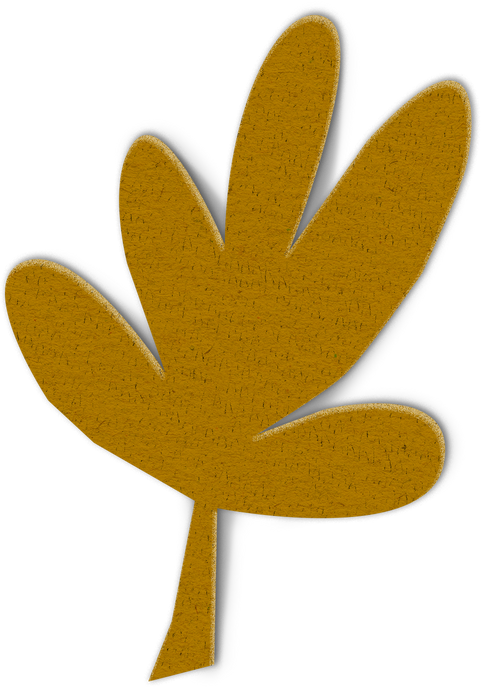 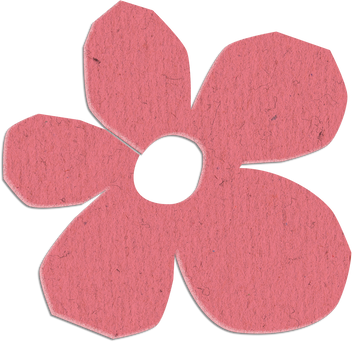 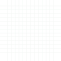 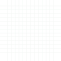 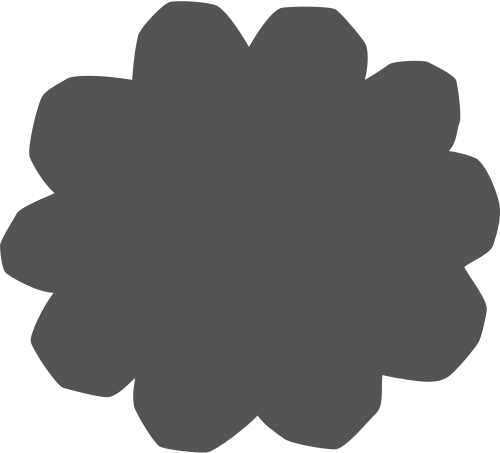 Phong Nha Cave
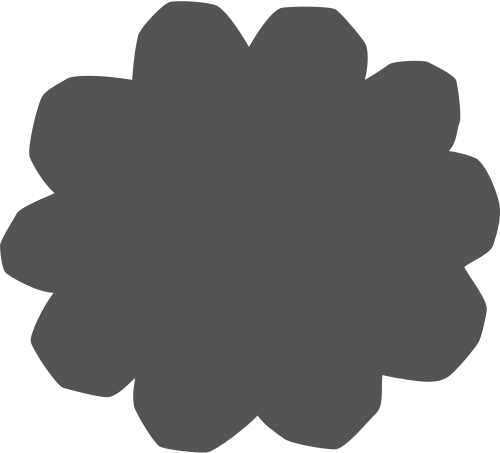 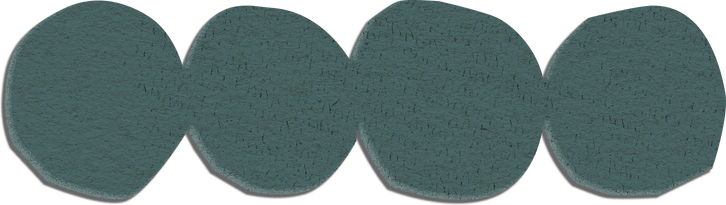 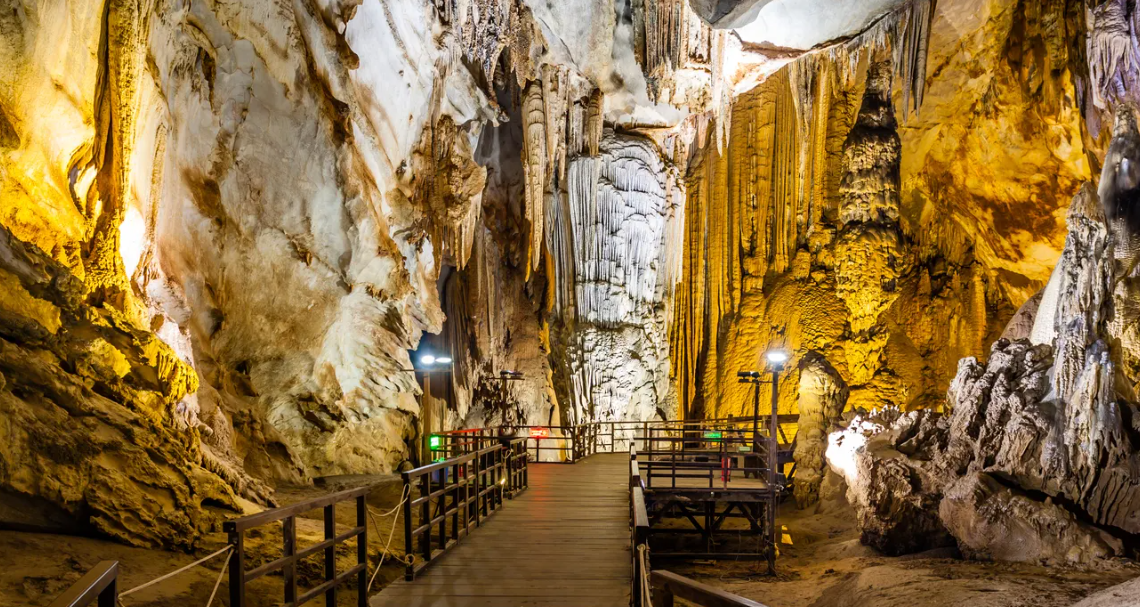 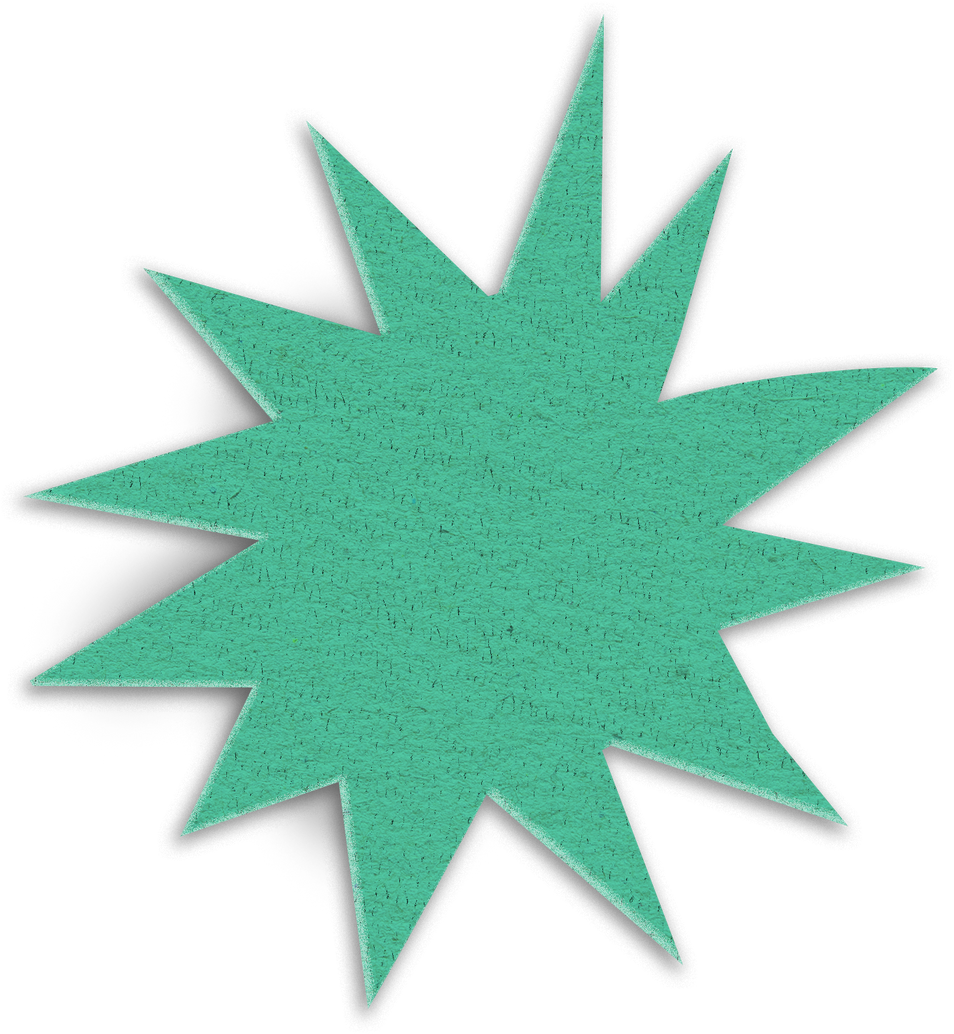 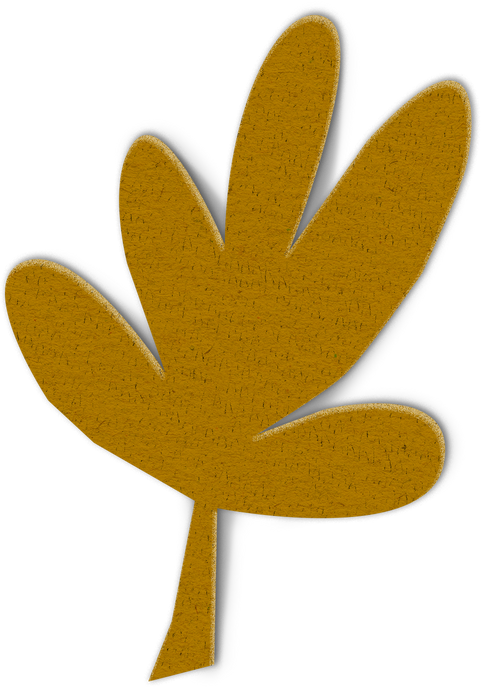 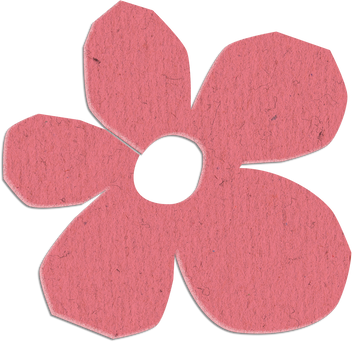 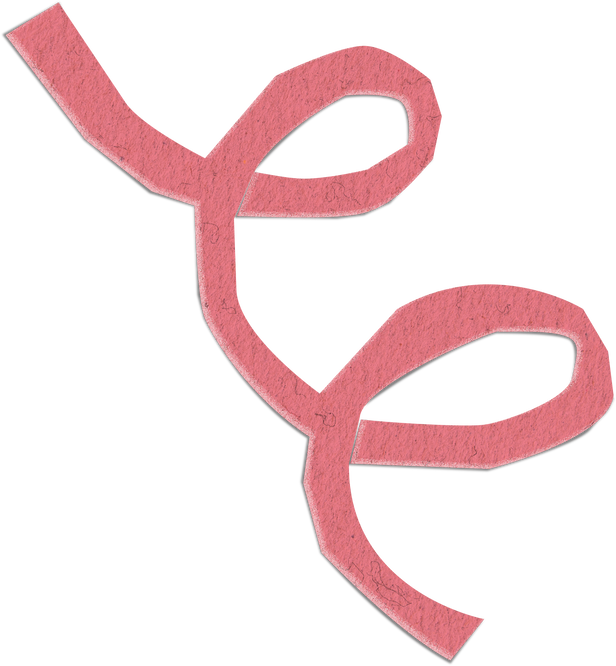 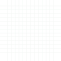 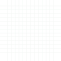 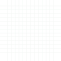 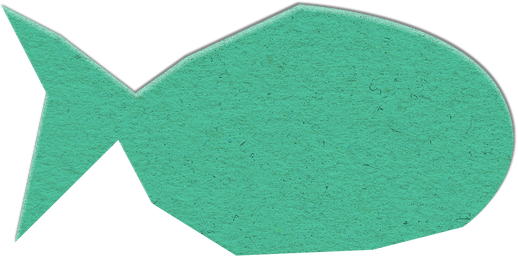 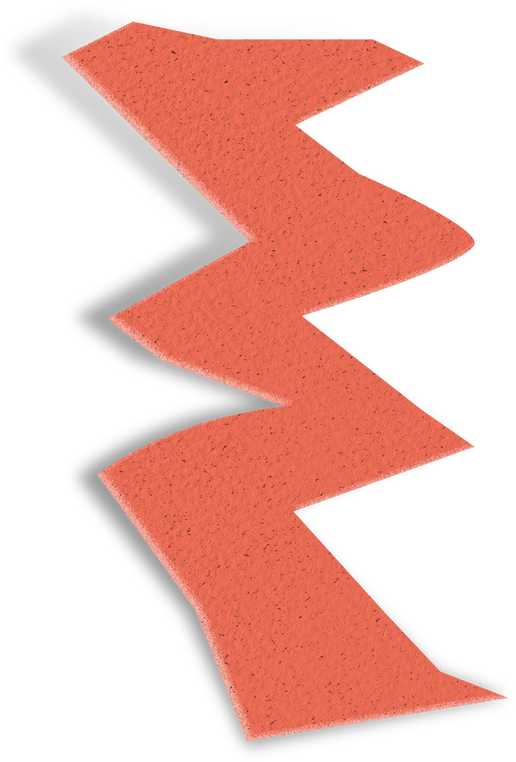 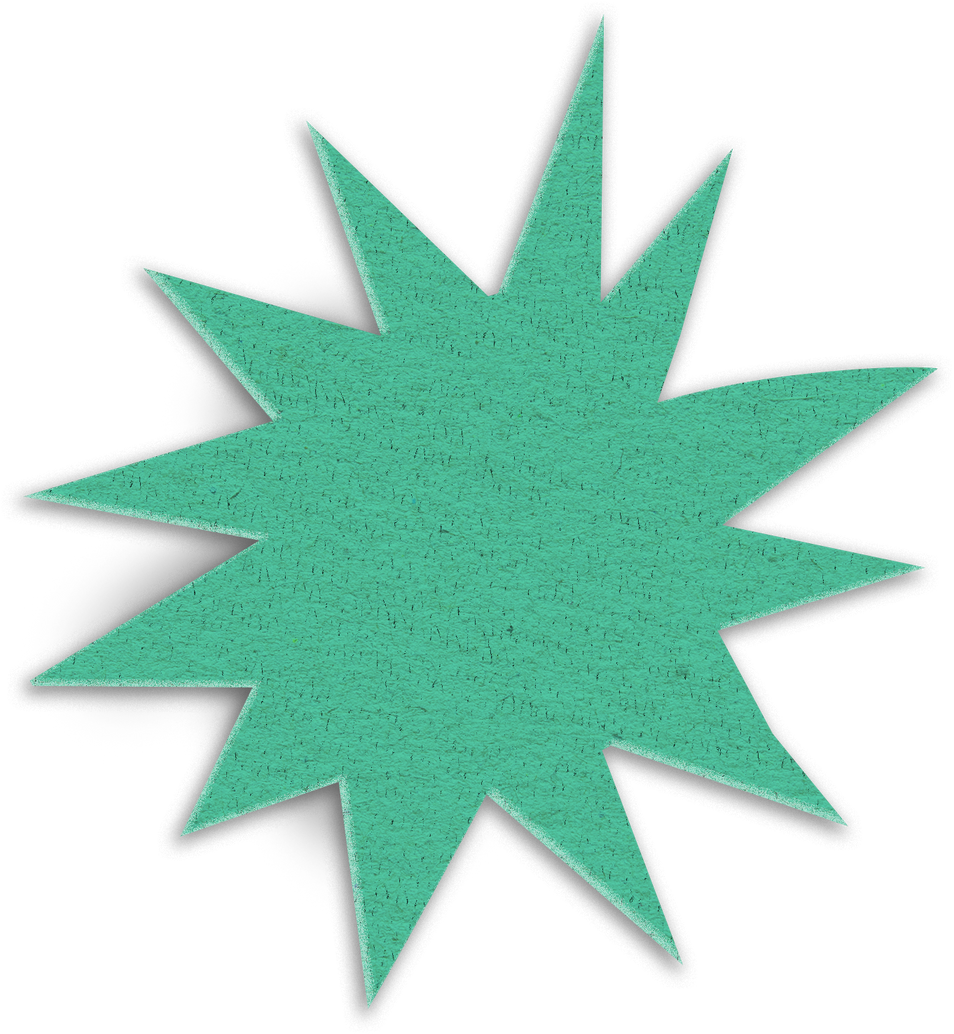 VOCABULARY
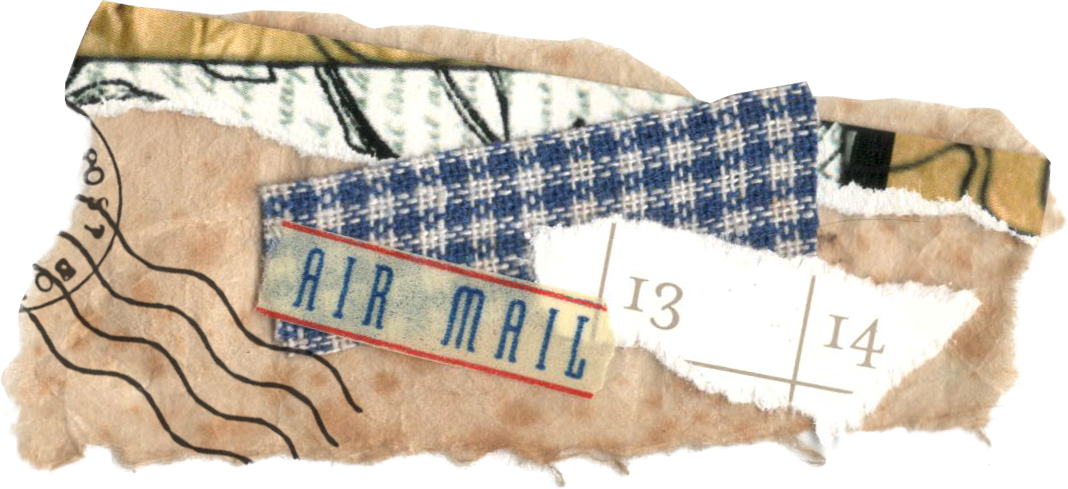 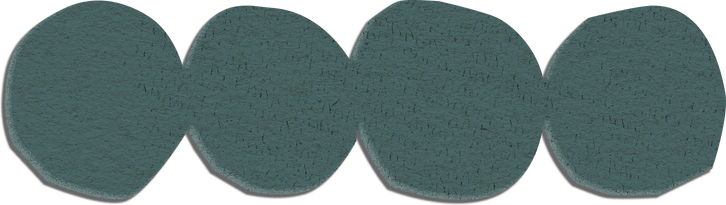 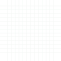 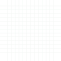 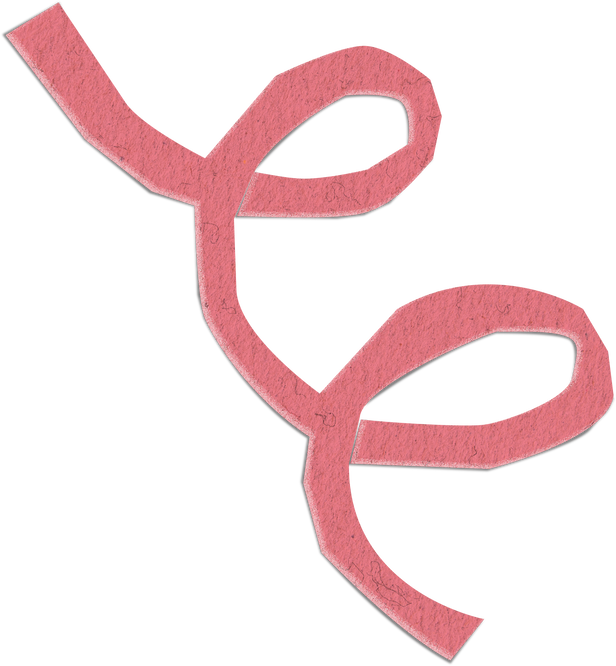 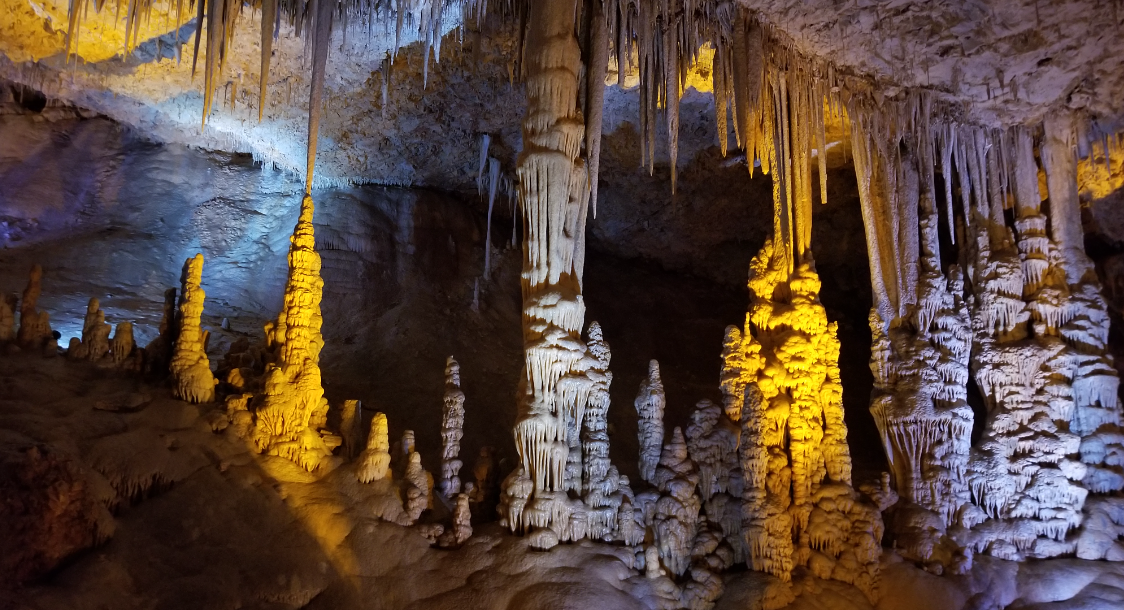 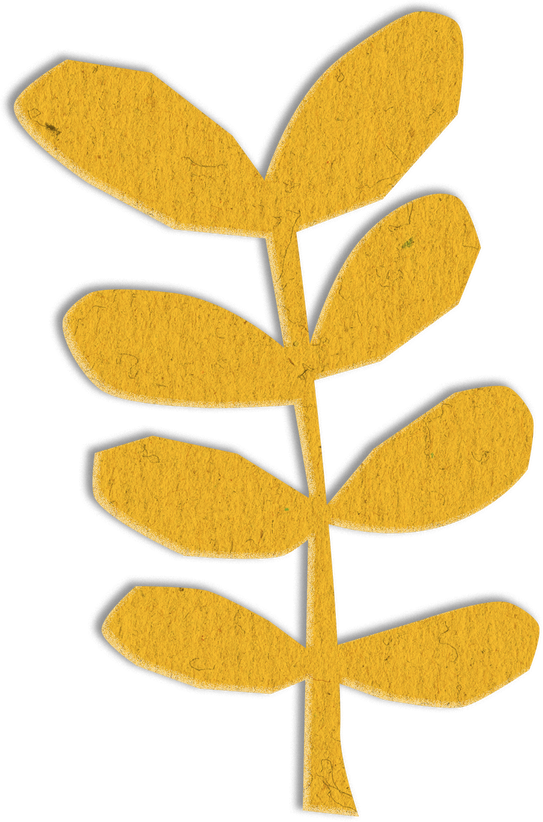 stalactite (n)
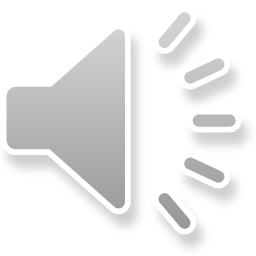 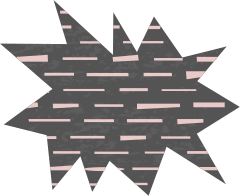 /ˈstæləktaɪt/
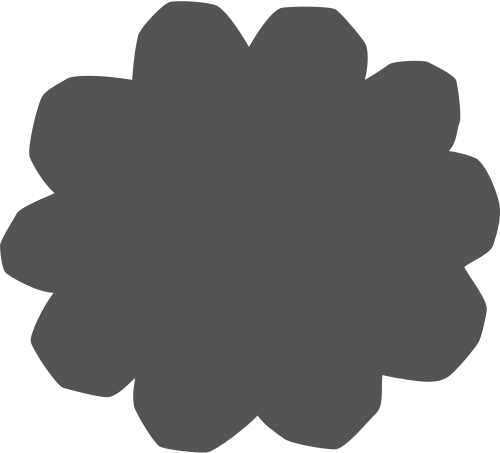 piece of rock hanging down from the roof of a cave
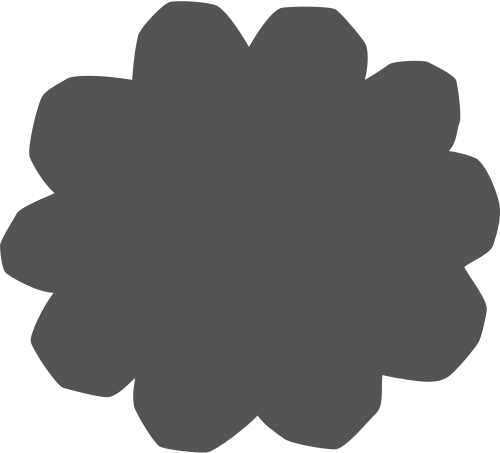 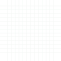 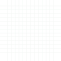 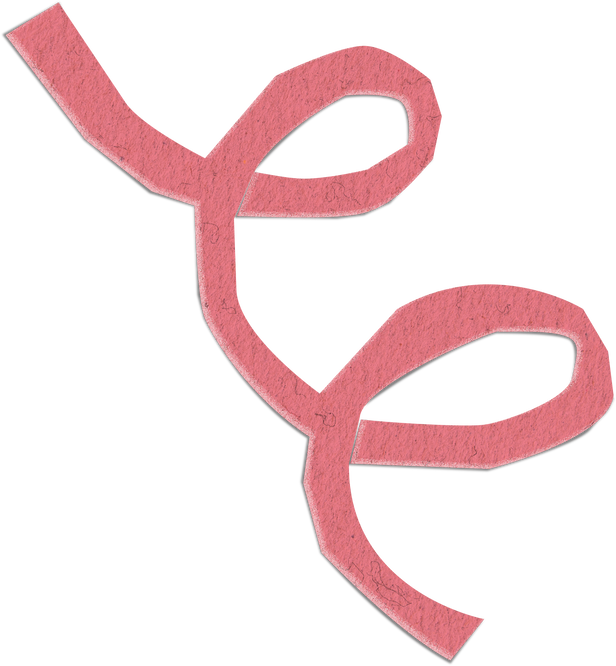 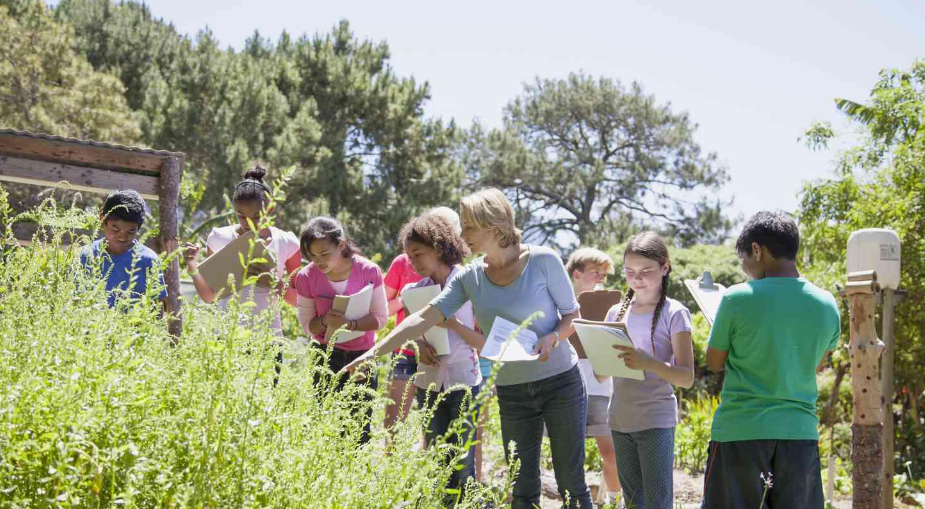 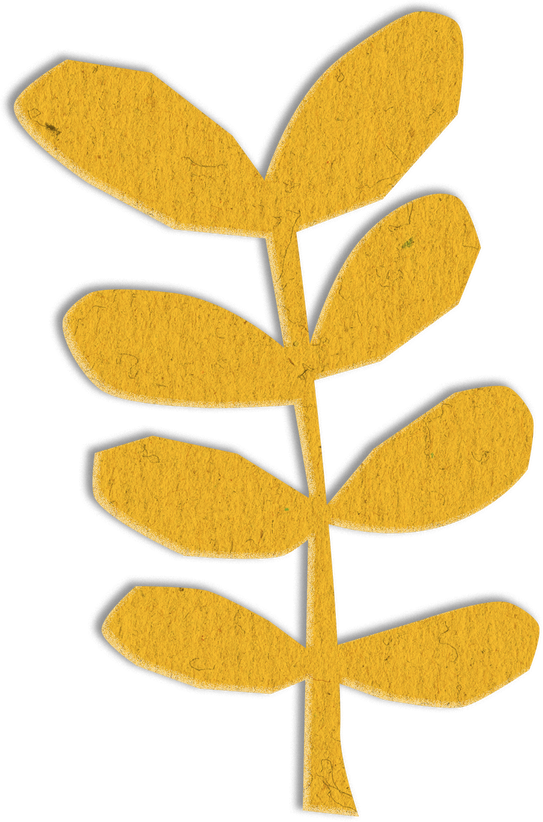 fieldtrip (n)
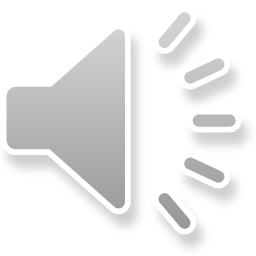 /ˈfiːldˌtrɪp/
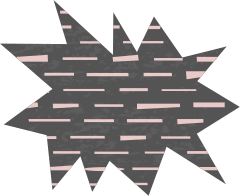 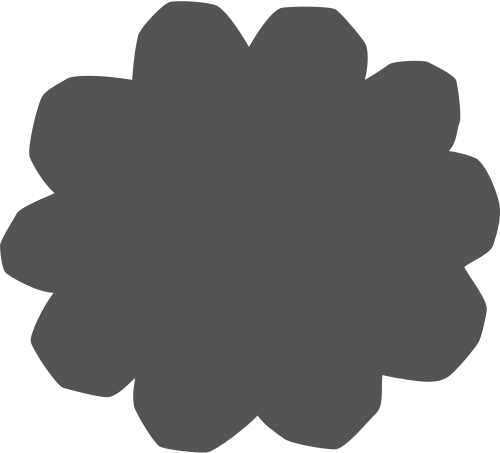 a visit made by students to study something away from their school or college
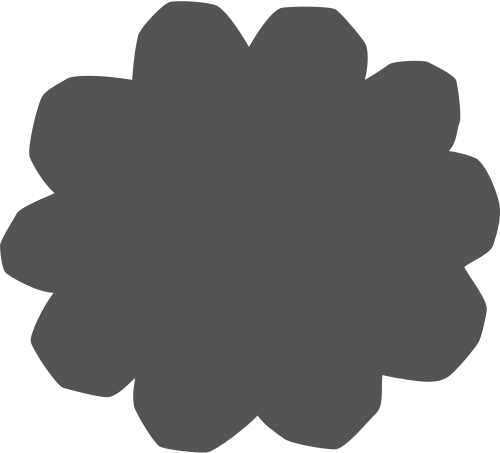 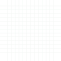 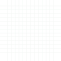 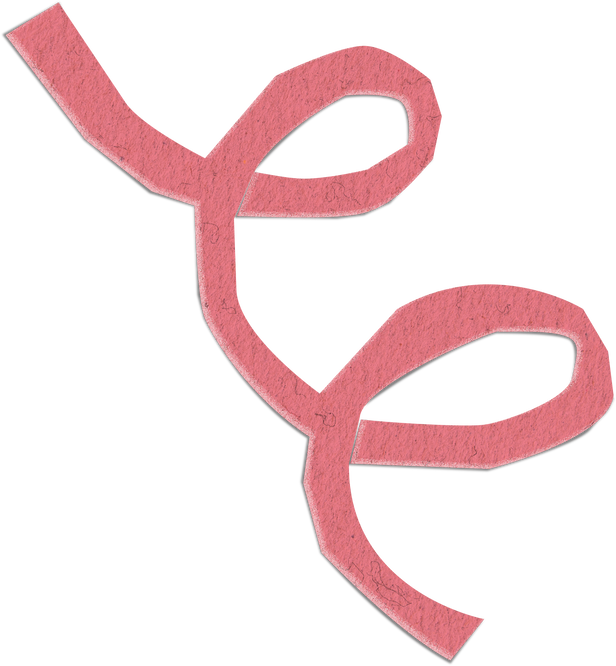 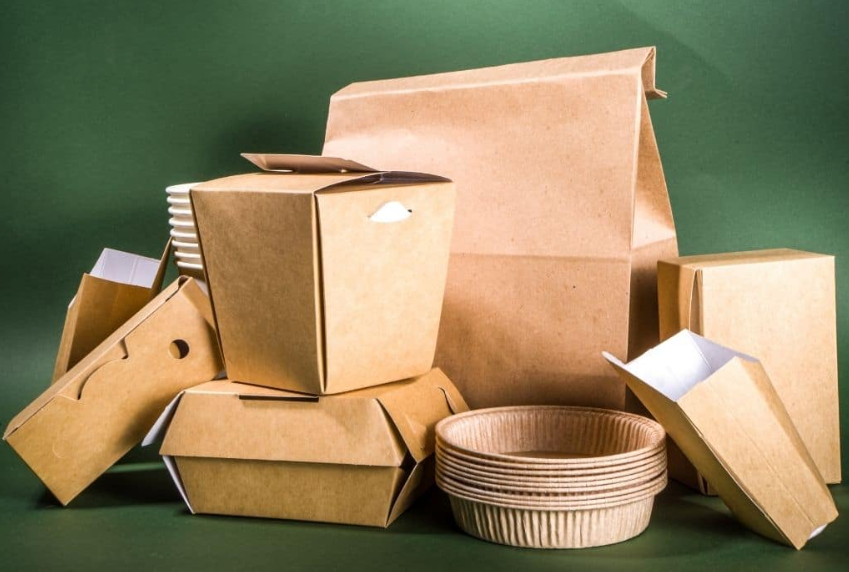 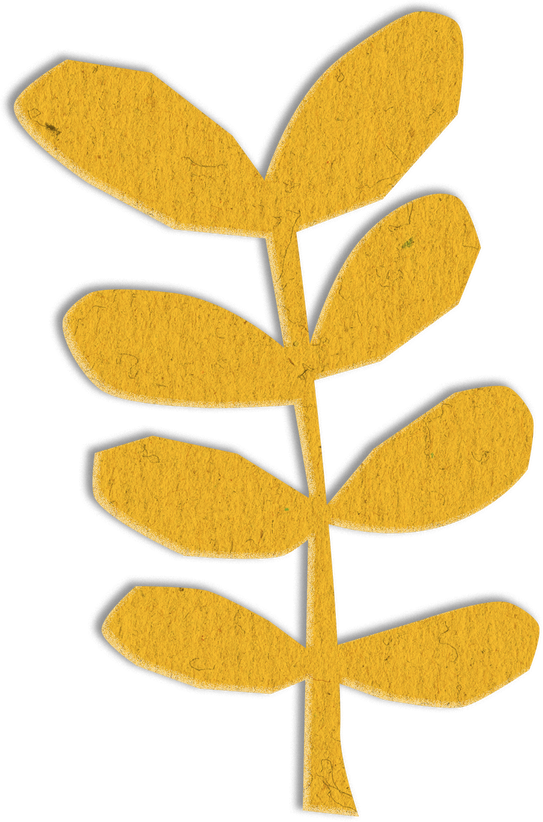 packaging (n)
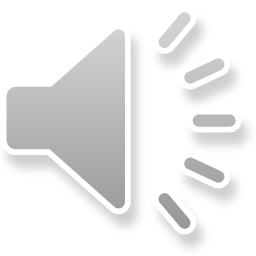 /ˈpækɪdʒɪŋ/
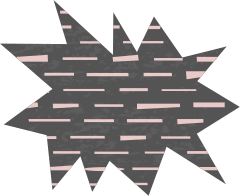 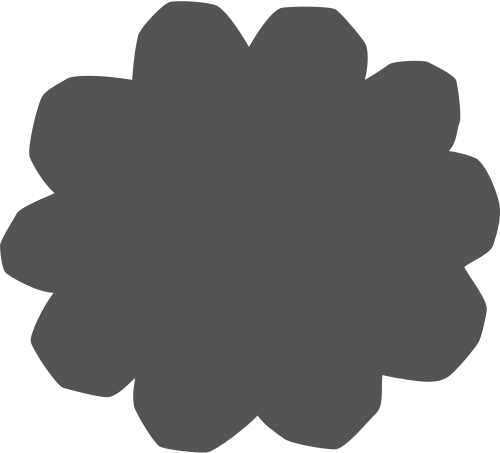 the materials in which objects are wrapped before being sold
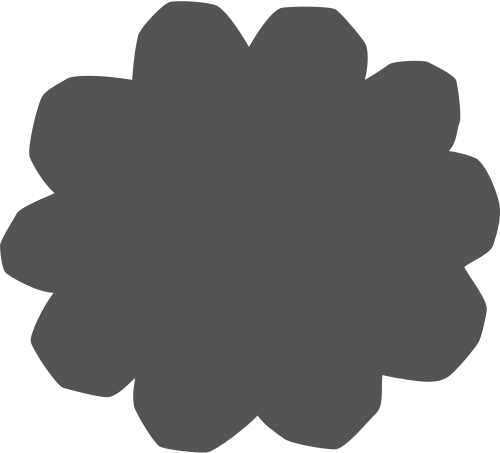 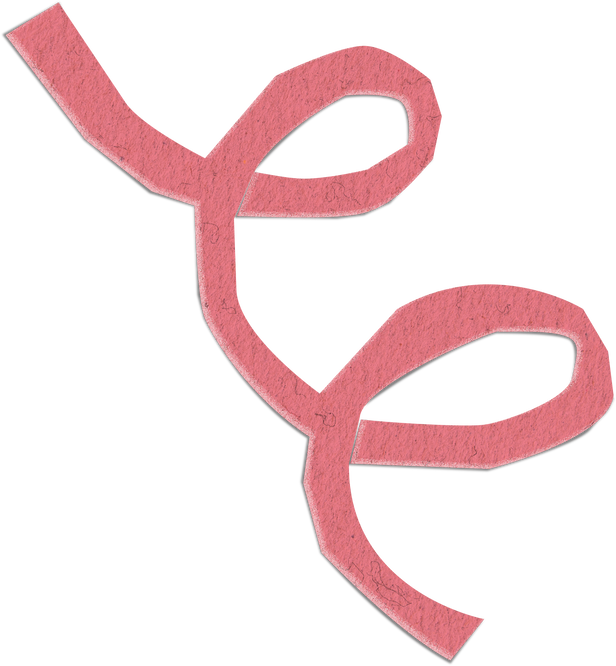 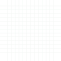 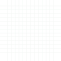 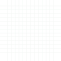 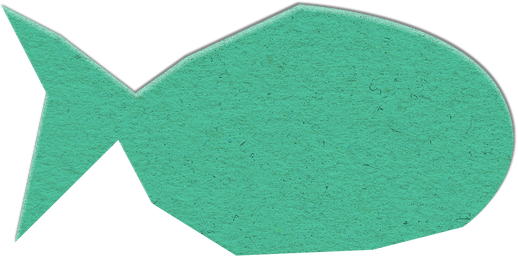 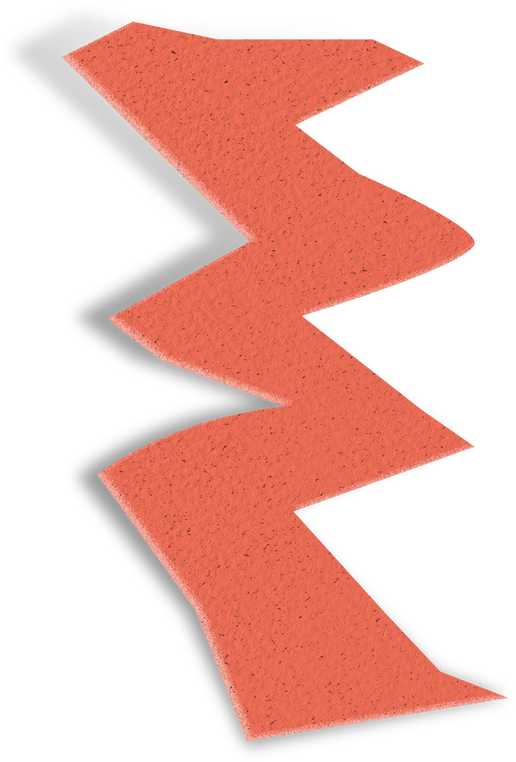 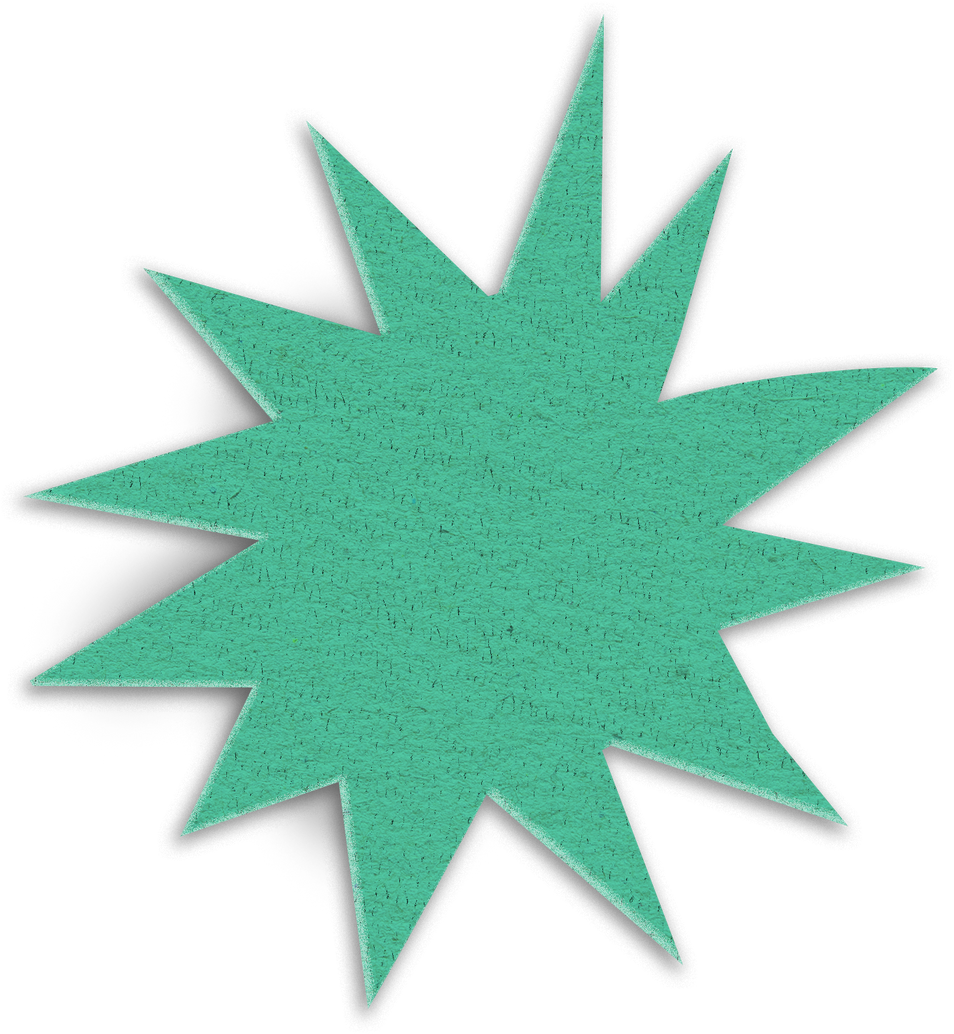 PRACTICE
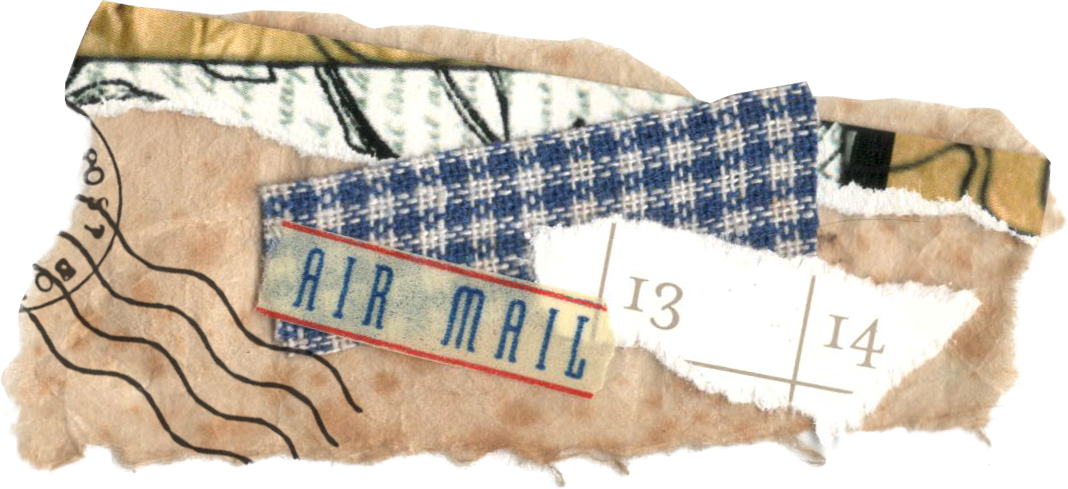 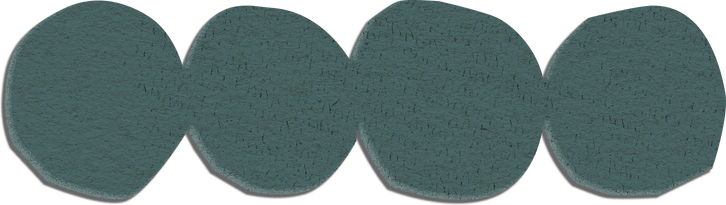 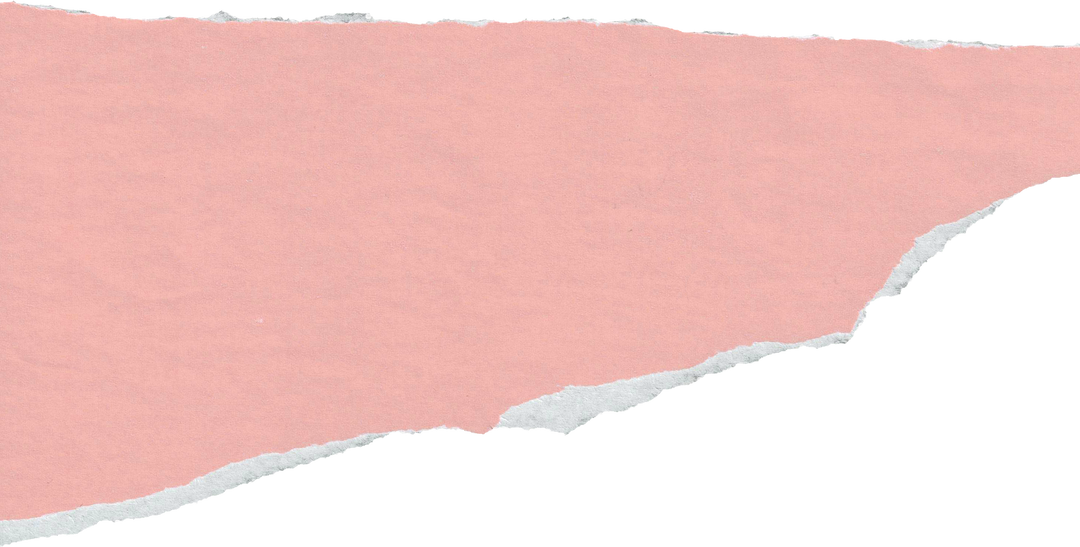 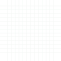 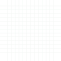 Task 1. Listen and read
An eco-friendly fieldtrip to Phong Nha Cave
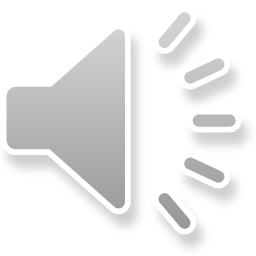 Ms Hoa: 	Listen, everyone! this year, we’re going on a fieldtrip to Phong Nha Cave, a tourist attraction in Quang Binh Province.
Class: 	Hooray!
Nam: 	I hope I can find some small pieces of stalactites. If I add some to my rock collection, it will be the best at school.
Mai: 	I’ll buy a lot of snacks to share. We'll have fun!
Ms Hoa: 	We will have fun, but in a different way. This time, the fieldtrip is going to be eco-friendly.
Nam: 	Ms Hoa, what’s an eco-friendly fieldtrip?
Ms Hoa: 	Going on an eco-friendly fieldtrip means we’ll enjoy, explore and learn about the place, but in a way that will not damage it. So, Nam, I’m afraid you can’t take any stalactites because it takes hundreds or sometimes thousands of years for them to form.
Nam: 	Wow! I didn’t know that. I won’t even touch them, I promise.
Mai: 	But can we bring snacks?
Ms Hoa: 	Yes, but if I were you, I wouldn’t bring too many snacks. We don’t want to leave litter behind and damage the environment.
Mai: 	I agree. I’ll also try to bring snacks with less packaging.
Ms Hoa: 	That’s a good idea. Let’s hope our fieldtrip will be a fun educational experience for everyone.
1.
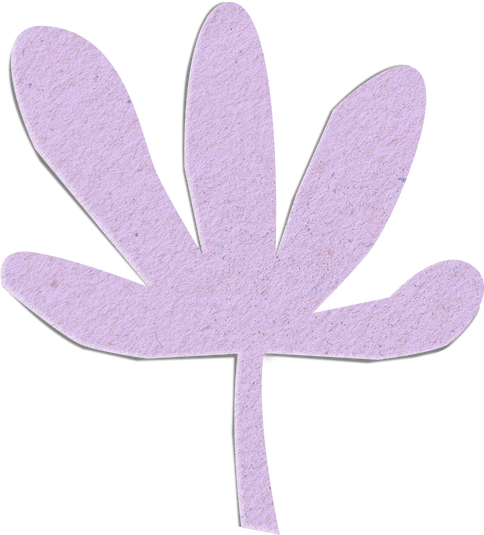 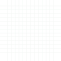 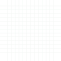 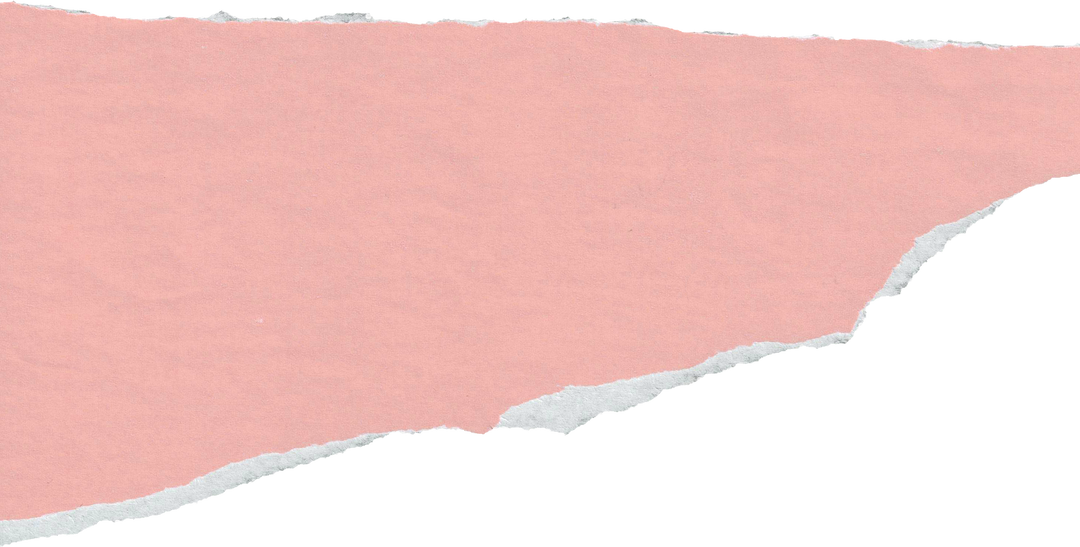 Task 2. Read the conversation again. Then find and correct a mistake in each sentence below.
1. On an eco-friendly fieldtrip, tourists enjoy, explore and damage the environment.

2. Nam will take pieces of stalactites because they take a long time to form.
3. Mai will bring snacks with a lot of packaging on the trip.
 but not 
(OR: On an eco-friendly fieldtrip, tourists enjoy, explore and damage the environment. → protect/ learn about)
1.
 will not / won’t
 will not / won’t 
(OR: Mai will bring snacks with a lot of packaging on the trip. → less)
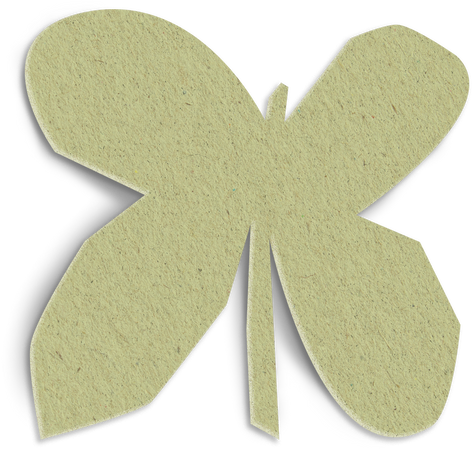 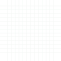 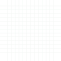 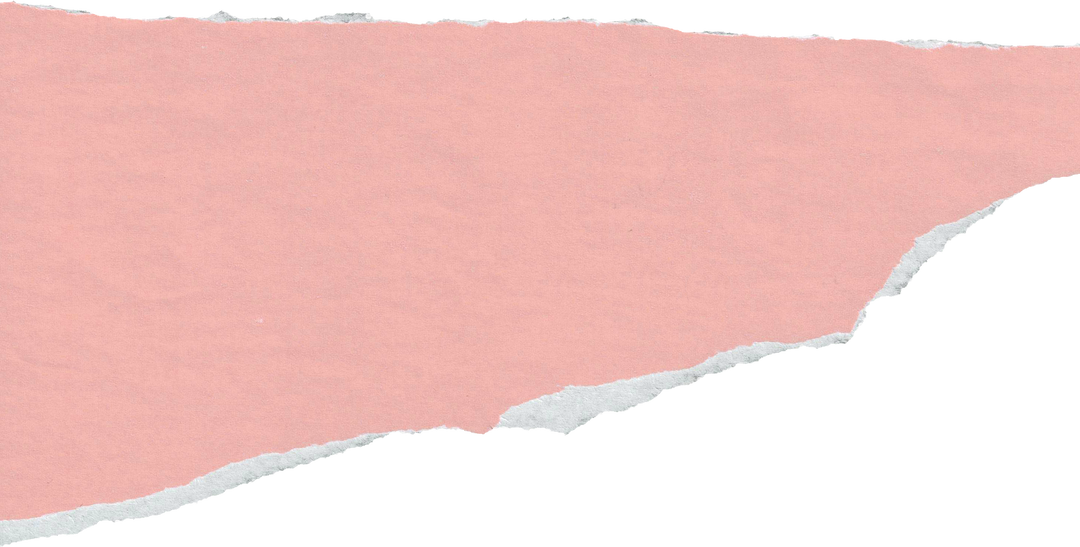 Task 3. Put each phrase into the correct column.
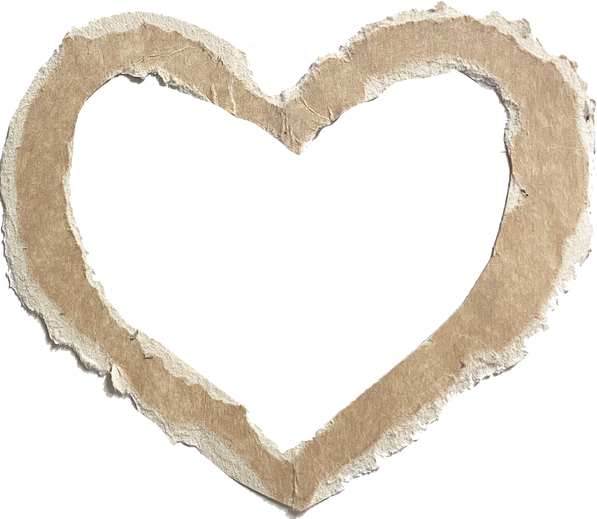 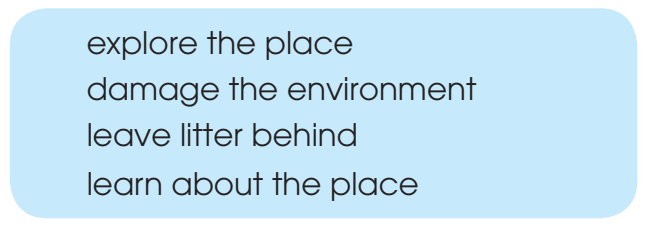 explore the place
damage the environment
learn about the place
leave litter behind
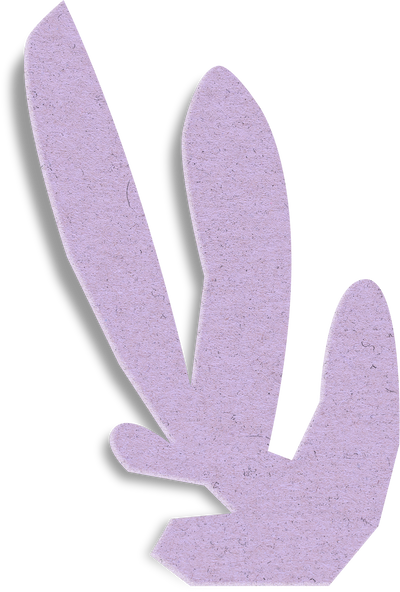 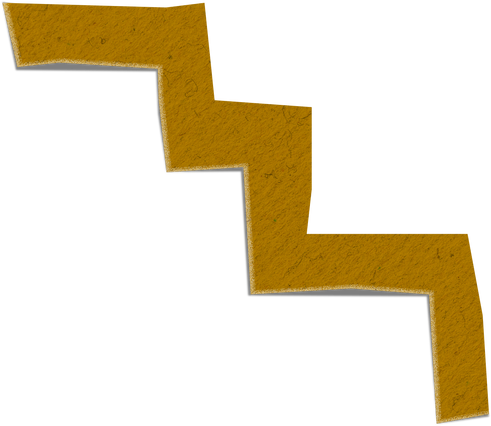 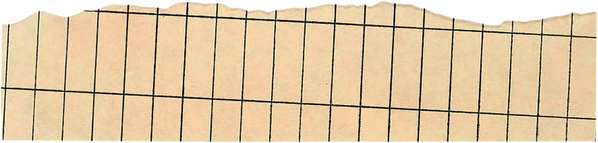 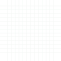 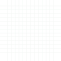 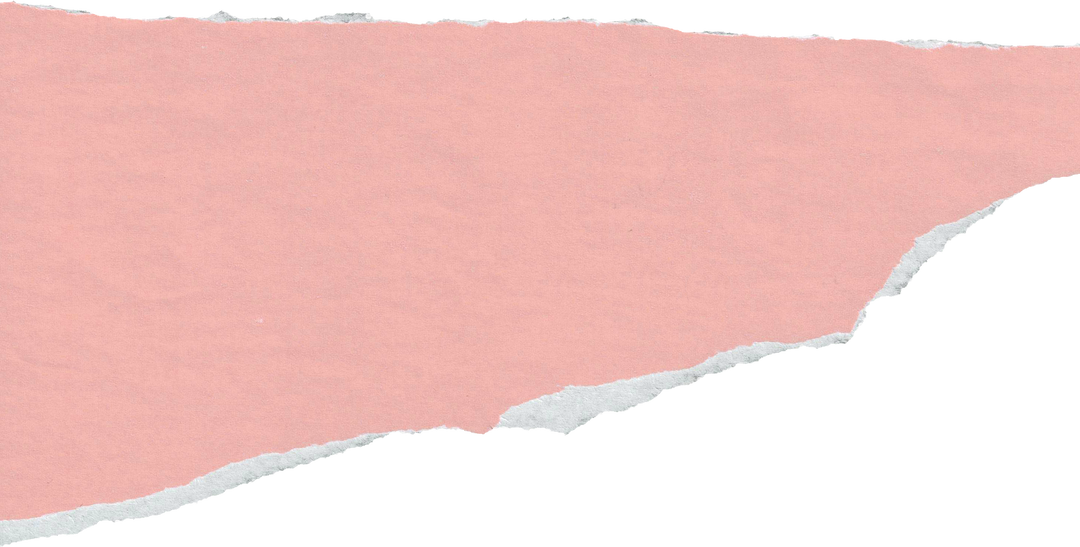 Task 4. Complete these sentences from Task 1.
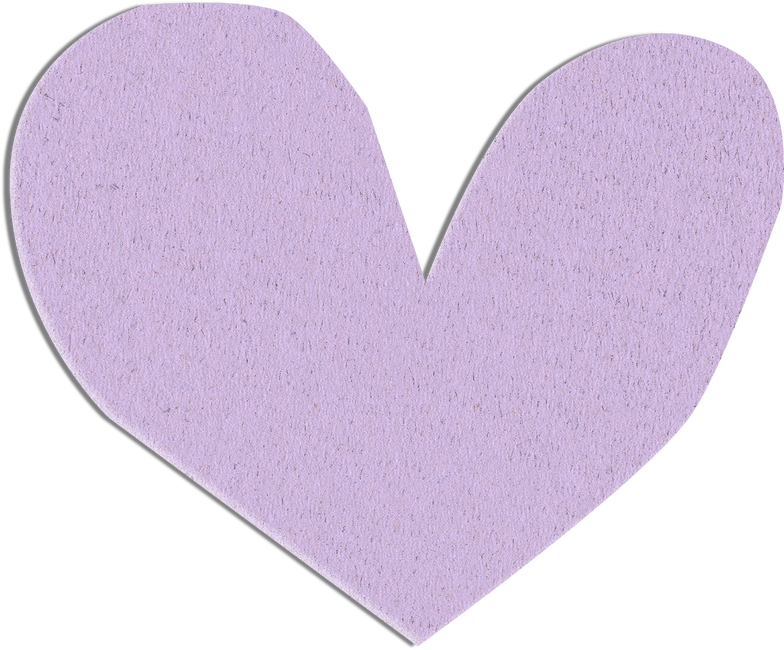 1. Nam says, “If I ___________ some to my rock collection, it ___________ the best at school!”2. Ms Hoa says, “If I ___________ you, I ___________ bring too many snacks.”
add
will be
were
wouldn’t
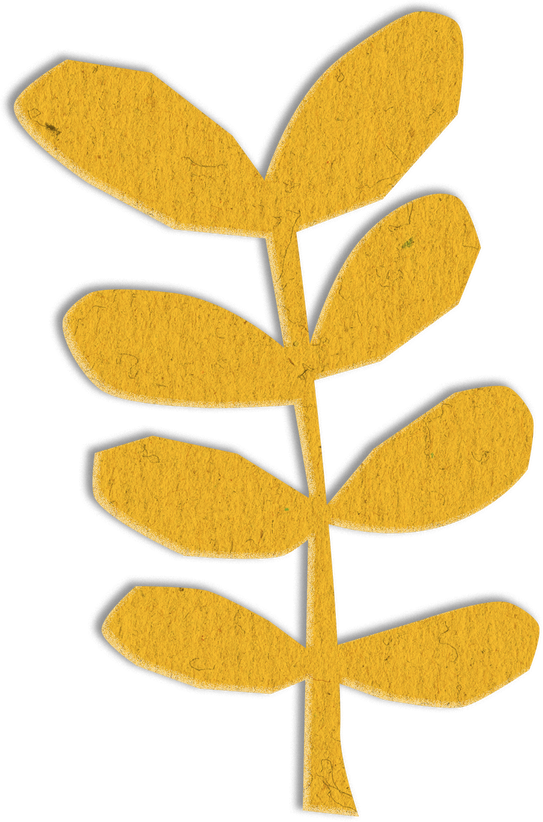 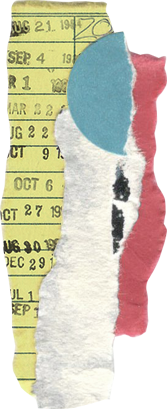 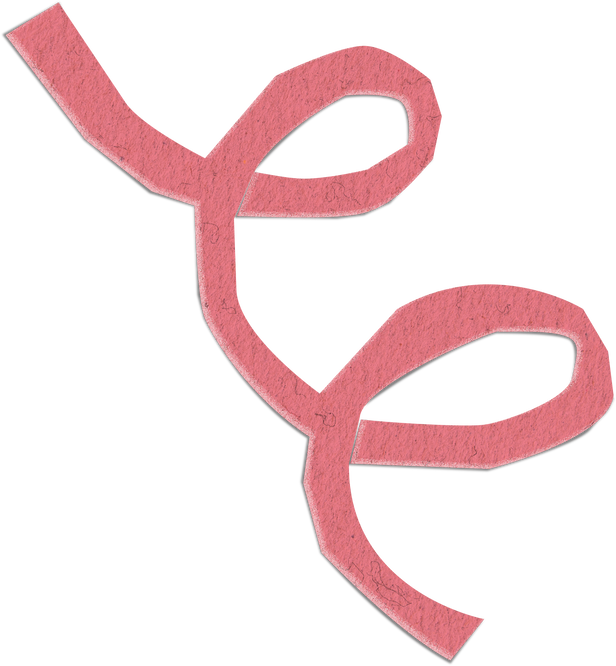 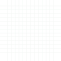 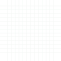 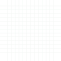 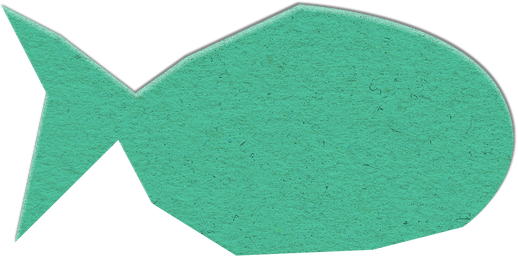 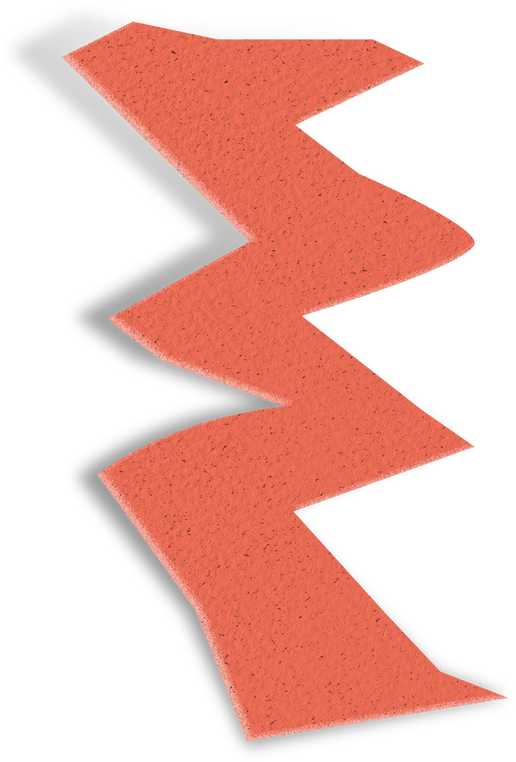 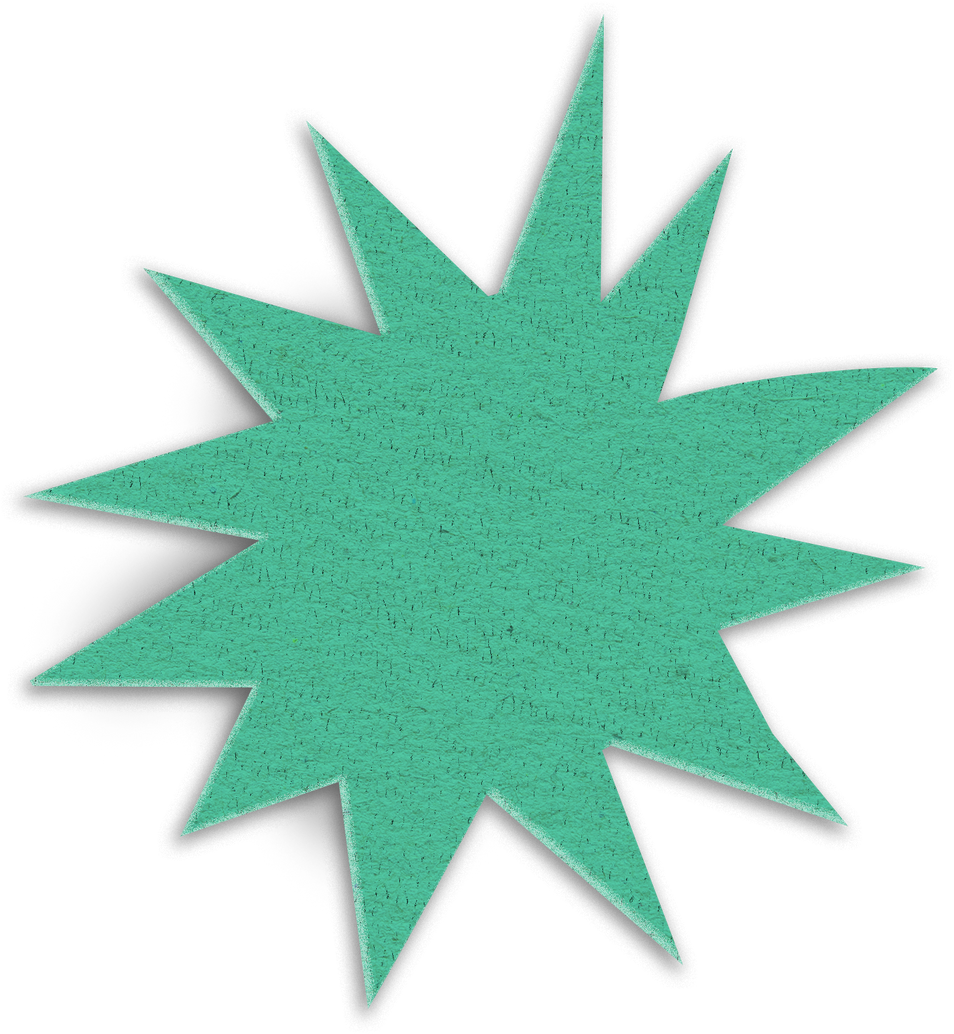 GAME
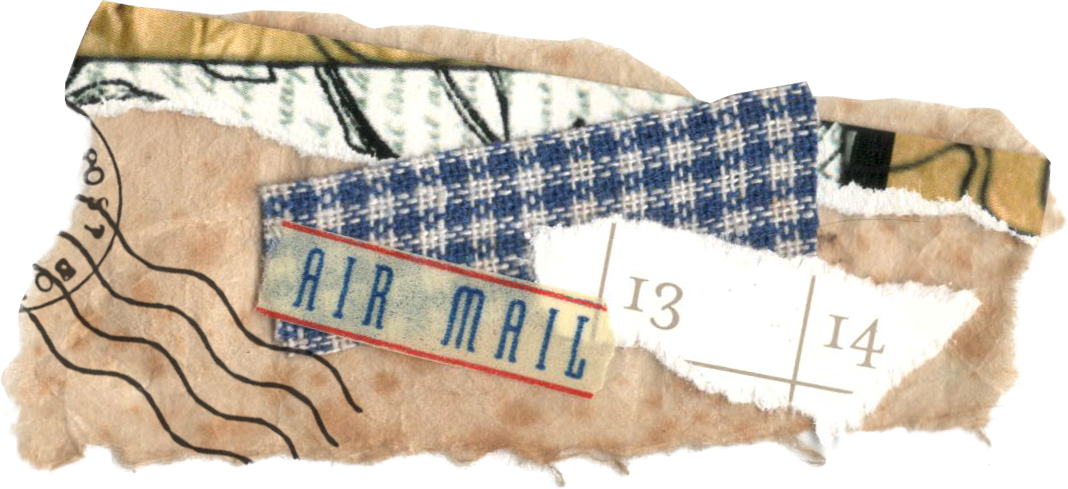 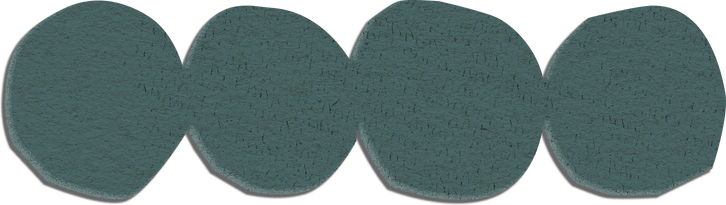 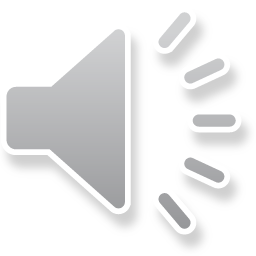 Let find the hidden picture
1
2
3
4
5
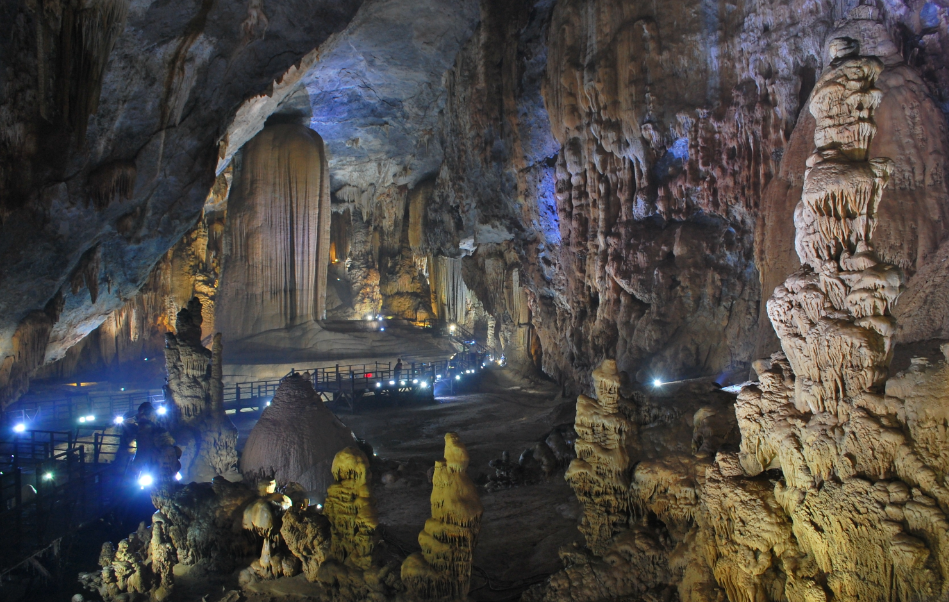 8
6
7
9
10
Thien Duong Cave
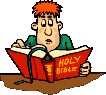 End
This is a cave in Phong Nha - Ke Bang National Park
[Speaker Notes: Bấm vào dòng “This is a cave in Phong Nha – Ke Bang National Park” sẽ hiện đáp án “Thien Duong Cave”]
1. Where is Phong Nha cave?
Quang Binh Province
Time up
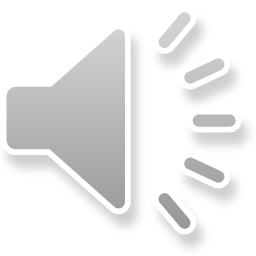 2. Look at the picture and complete the sentence: 
“We can’t take any ________ because it takes hundreds or sometimes thousands of years for them to form.”
stalactites
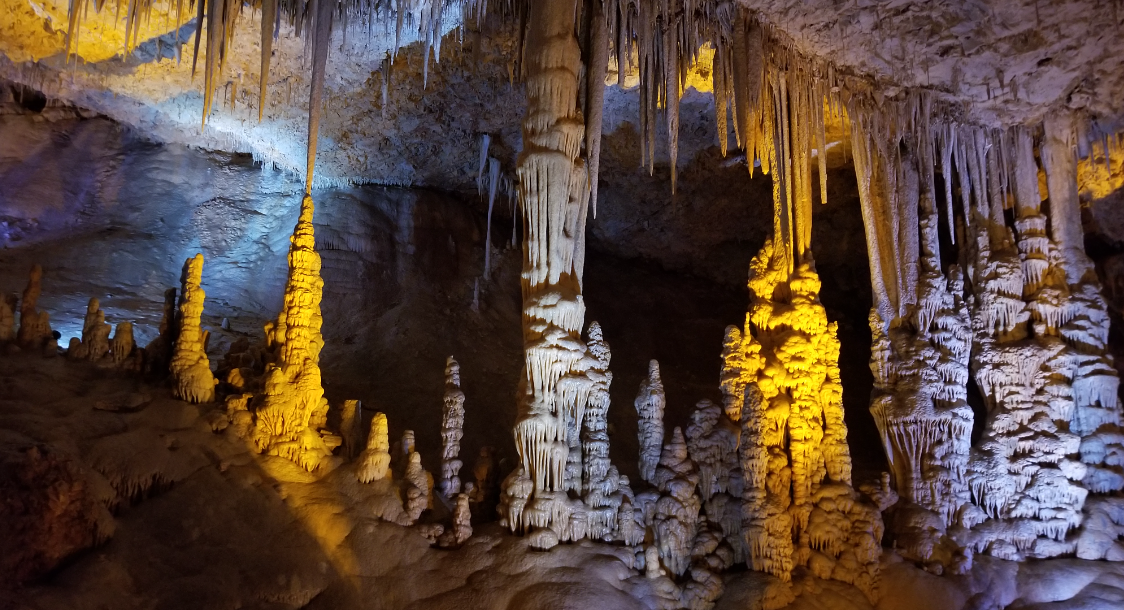 Time up
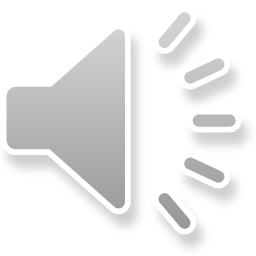 3. What should we do in an eco-friendly fieldtrip? 
A. Damage the environment
B. Explore and learn about the place
C. Leave litter behind
B. Explore and learn about the place
Time up
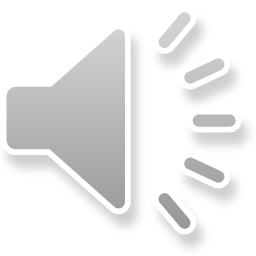 4. Look at the picture and complete the sentence: 
“Mai will bring snacks with less______ on the trip in order not to damage the environment.”
packaging
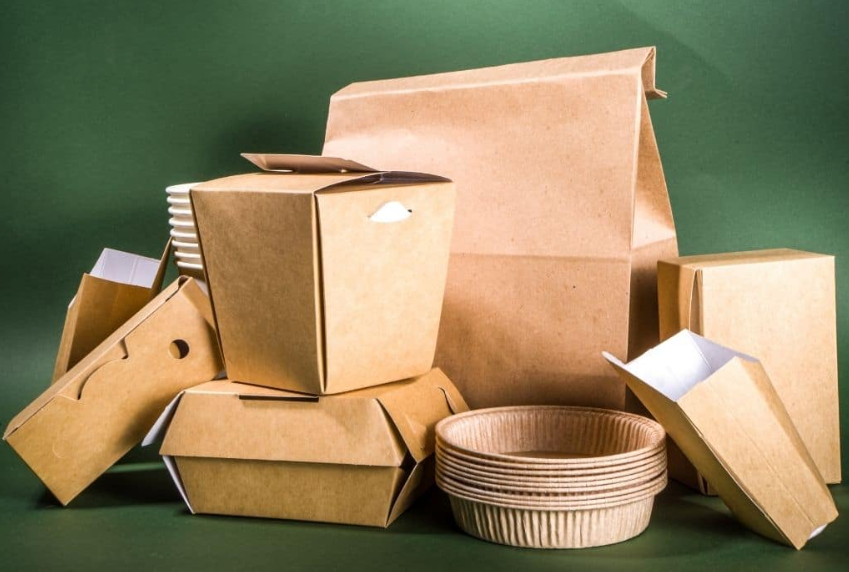 Time up
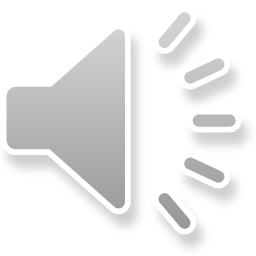 5. Name an activity that we should not do when we visit Nha Trang Beach
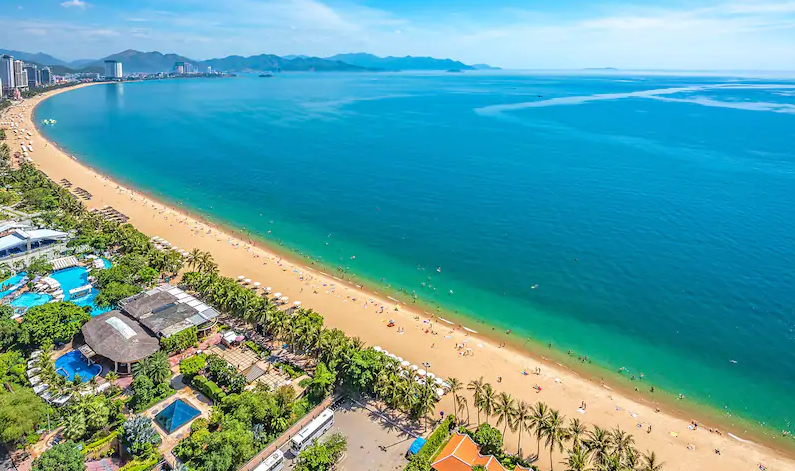 Time up
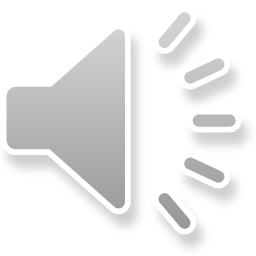 6. Name an eco-friendly activity when we visit Sa Pa
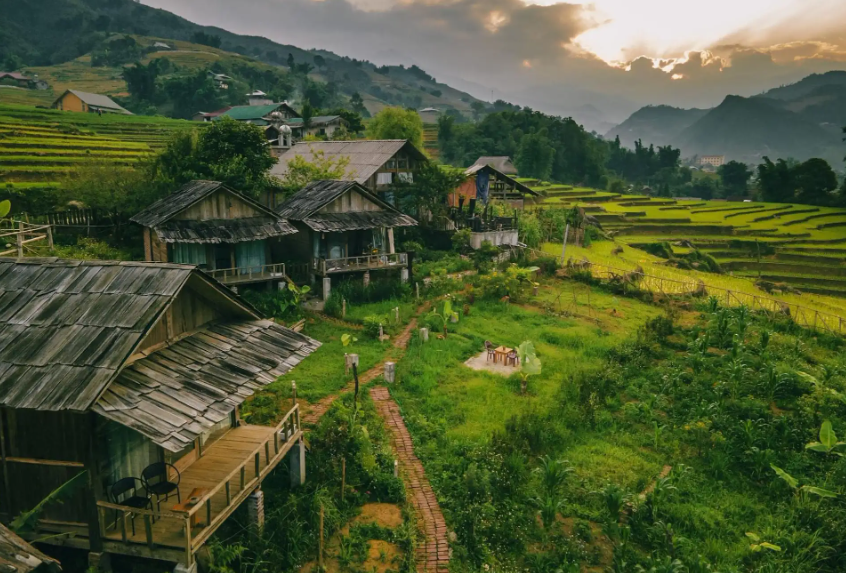 Time up
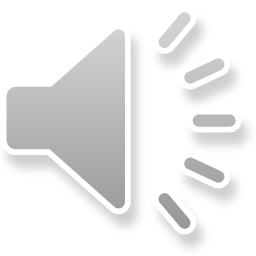 7. Name activity that we should not do when we visit Hoan Kiem Lake
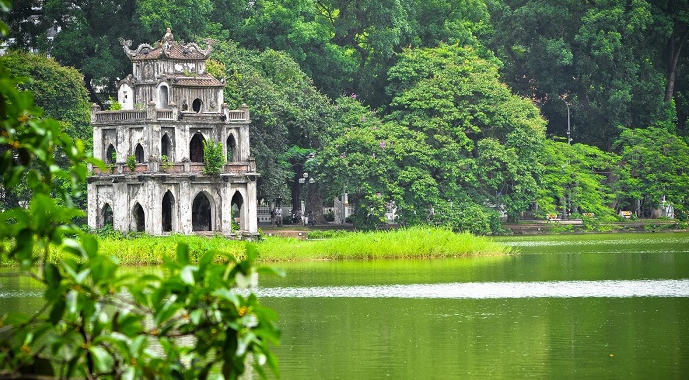 Time up
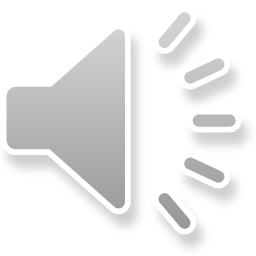 8. Name an eco-friendly activity when we visit Hoi An
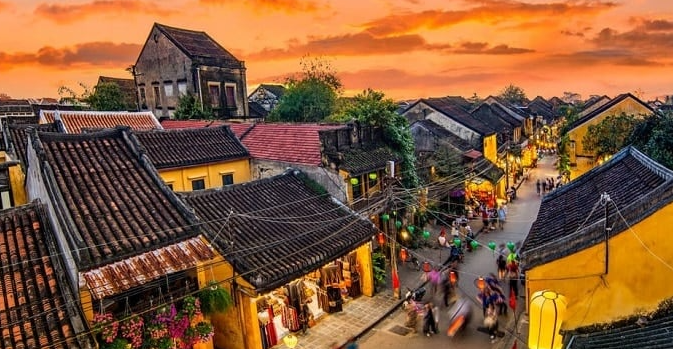 Time up
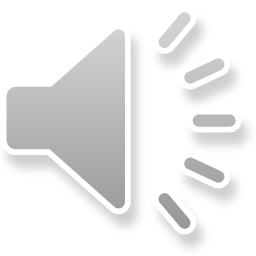 9. If you are going on an eco-friendly fieldtrip to Phong Nha Cave, what should you do to protect the environment?
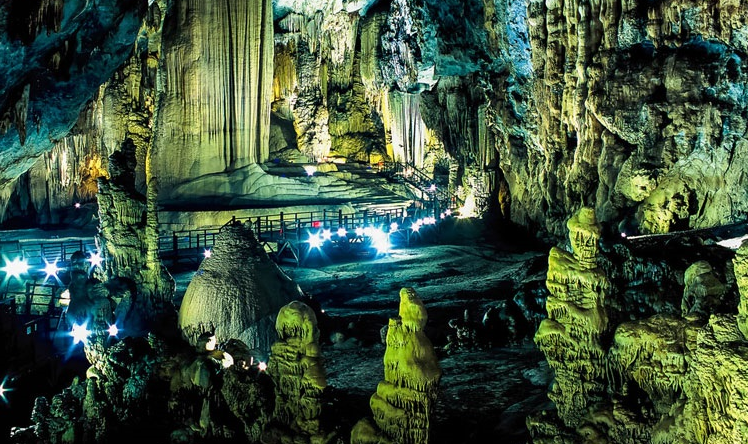 Time up
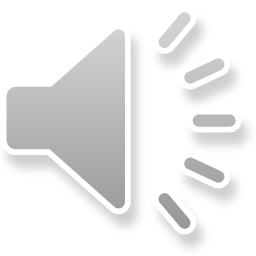 10. Name an activity that we should not do when we visit Phong Nha Cave.
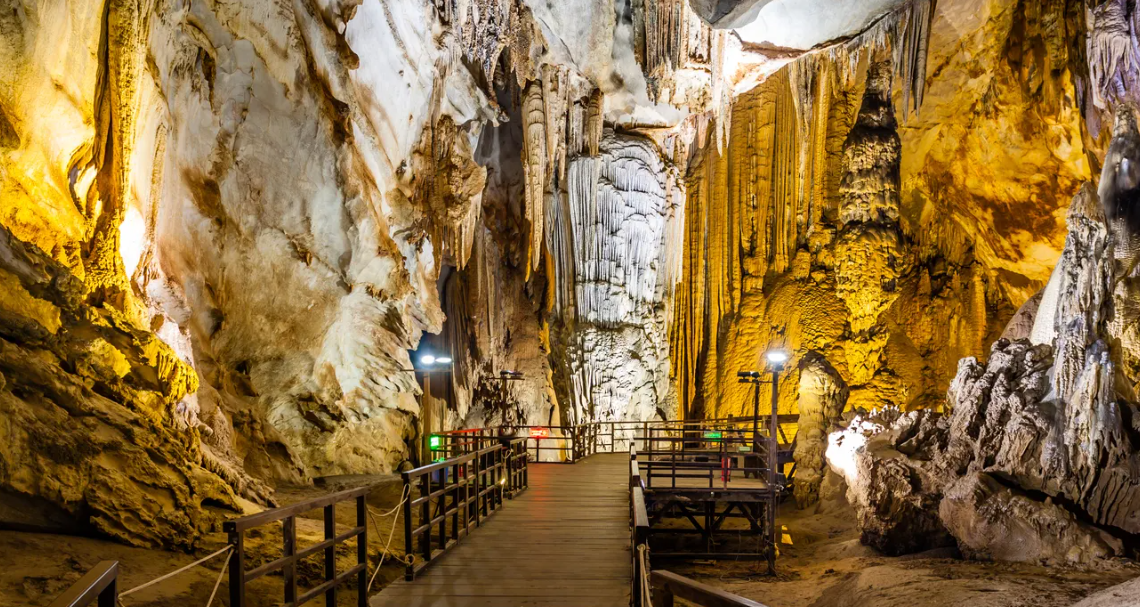 Time up
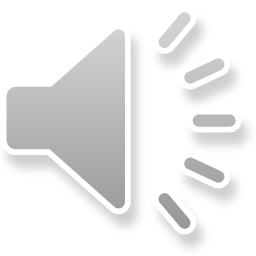 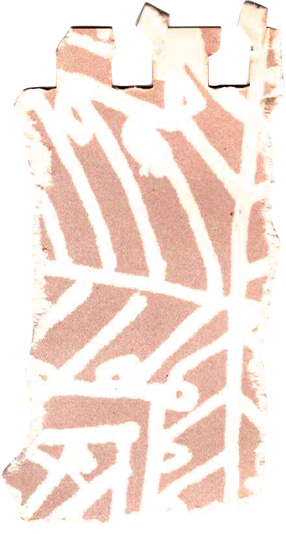 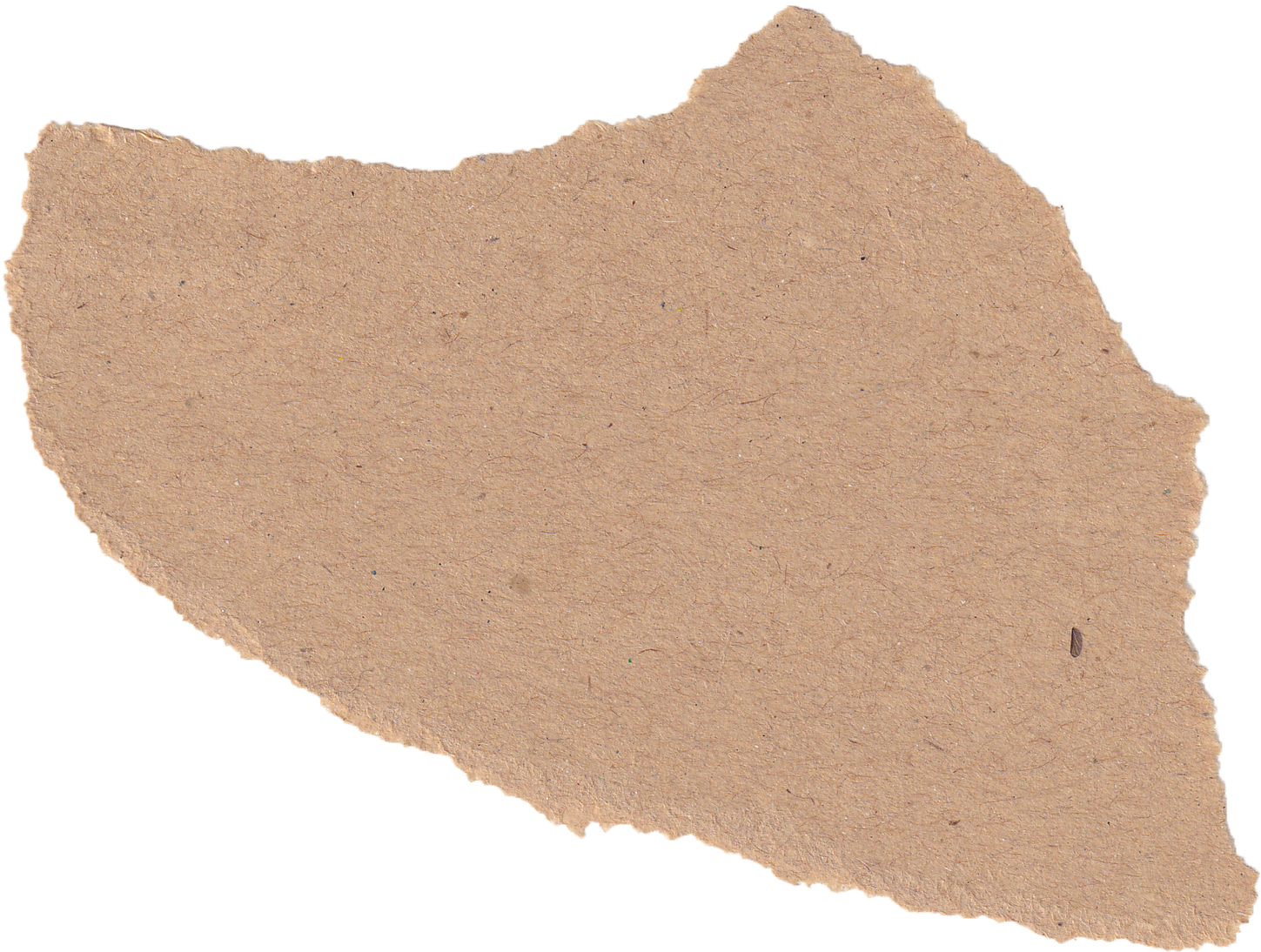 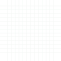 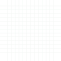 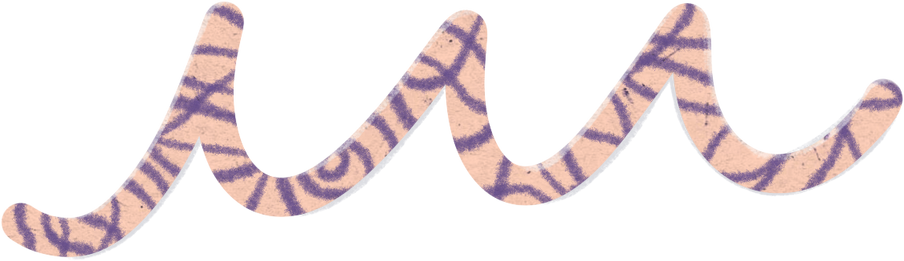 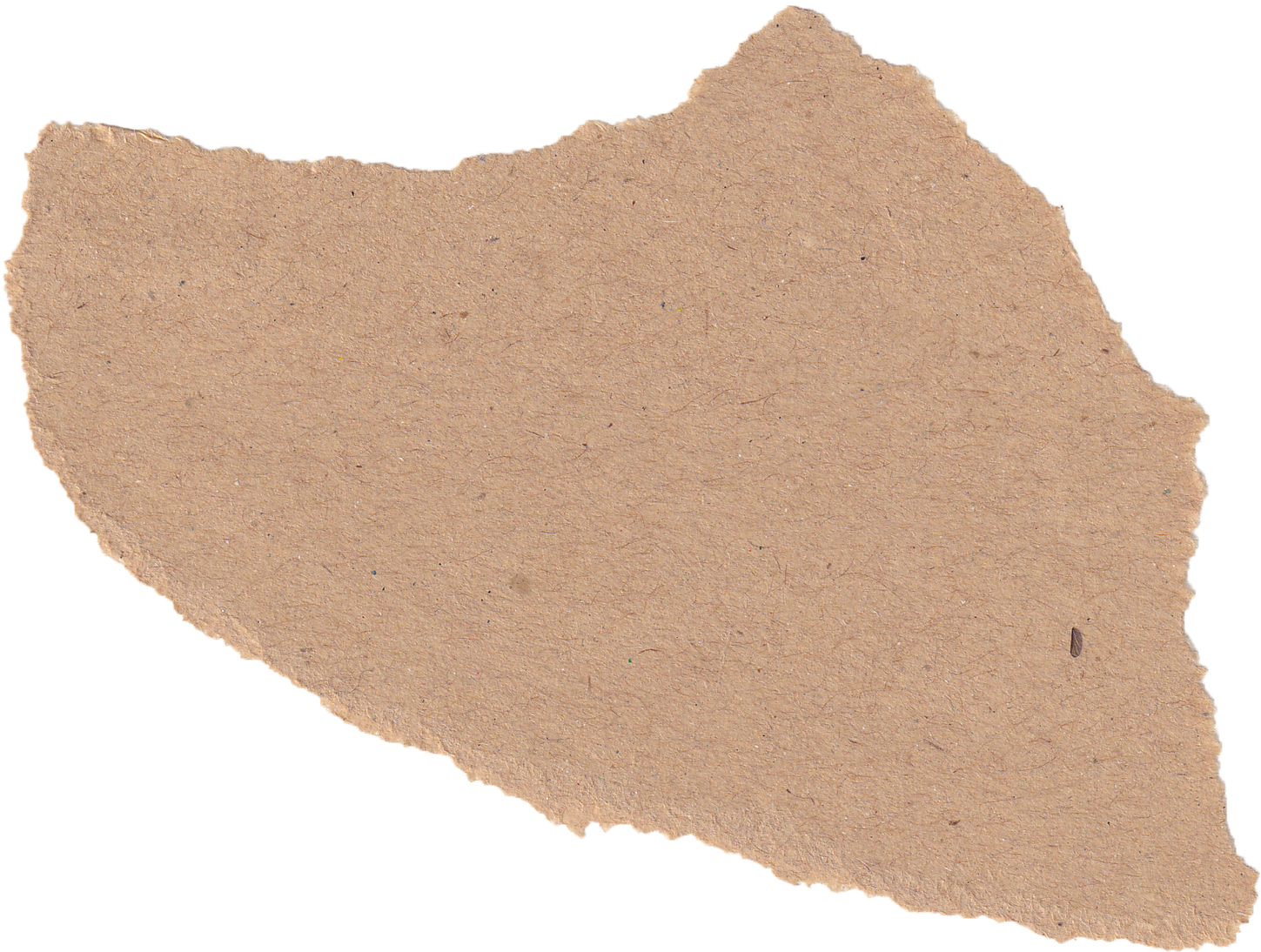 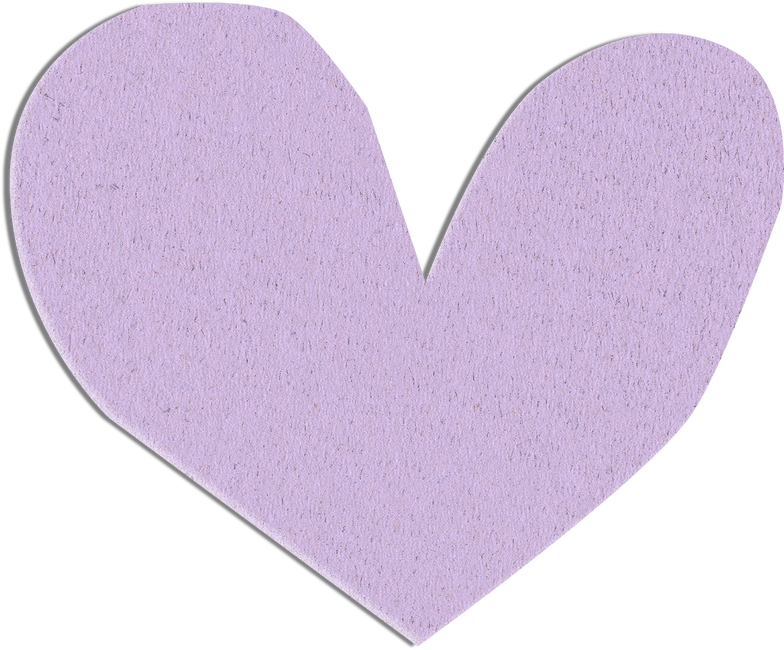 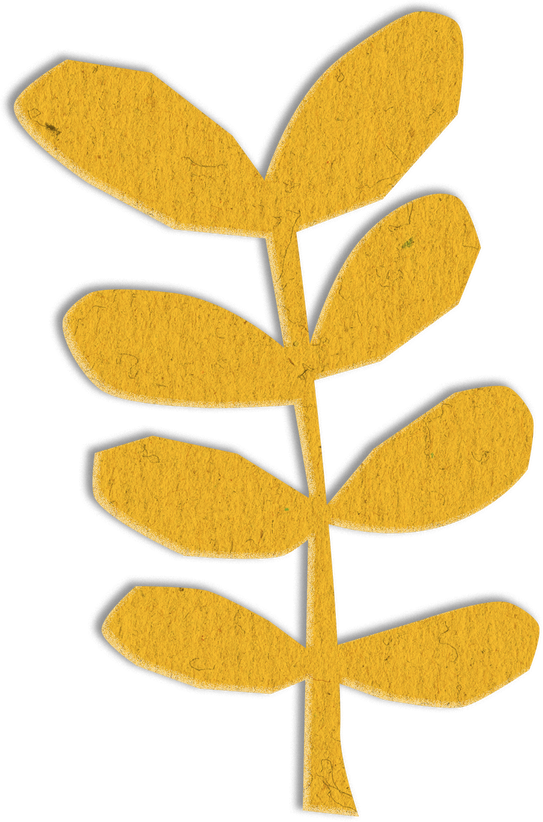 Thank you for your attetion!
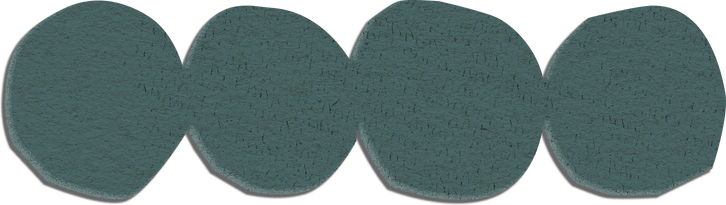 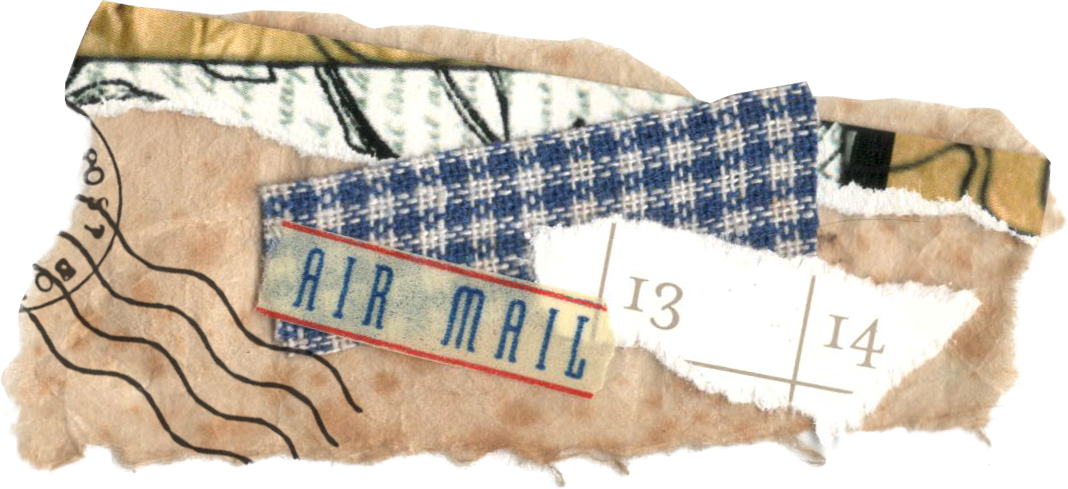 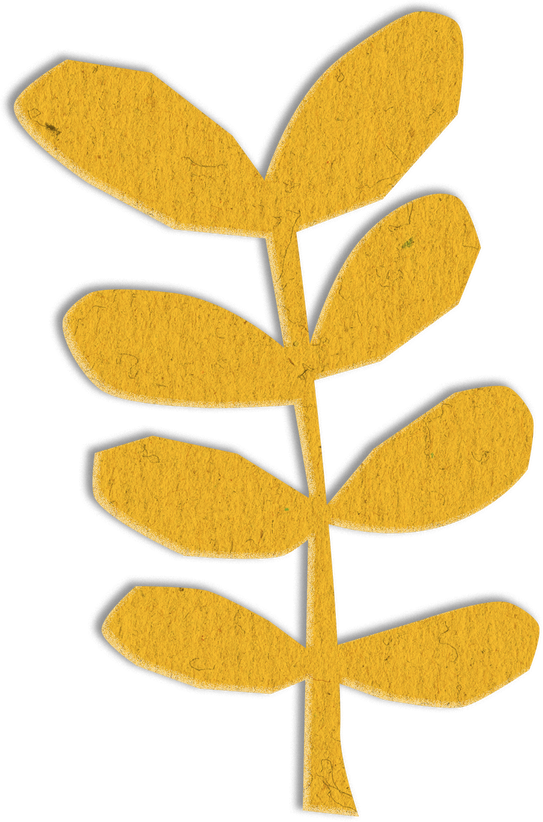 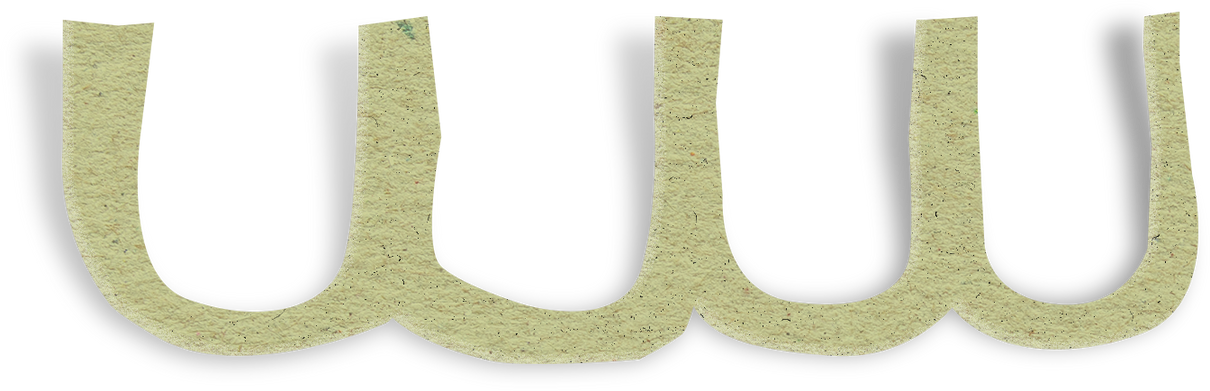